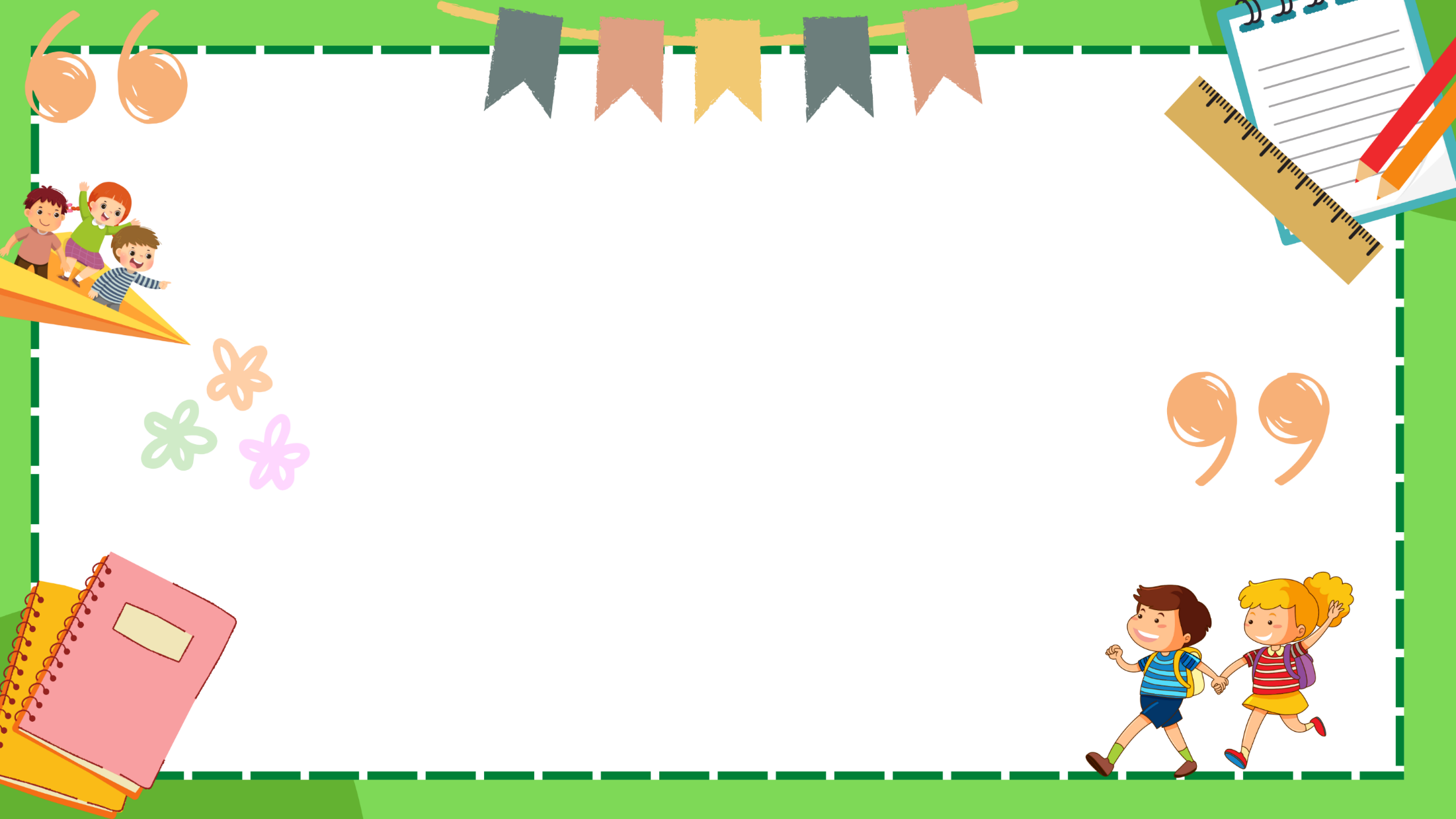 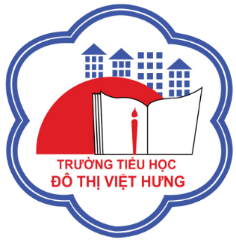 ỦY BAN NHÂN DÂN QUẬN LONG BIÊN
TRƯỜNG TIỂU HỌC ĐÔ THỊ VIỆT HƯNG
BÀI GIẢNG ĐIỆN TỬ
KHỐI 3
MÔN: TIẾNG VIỆT
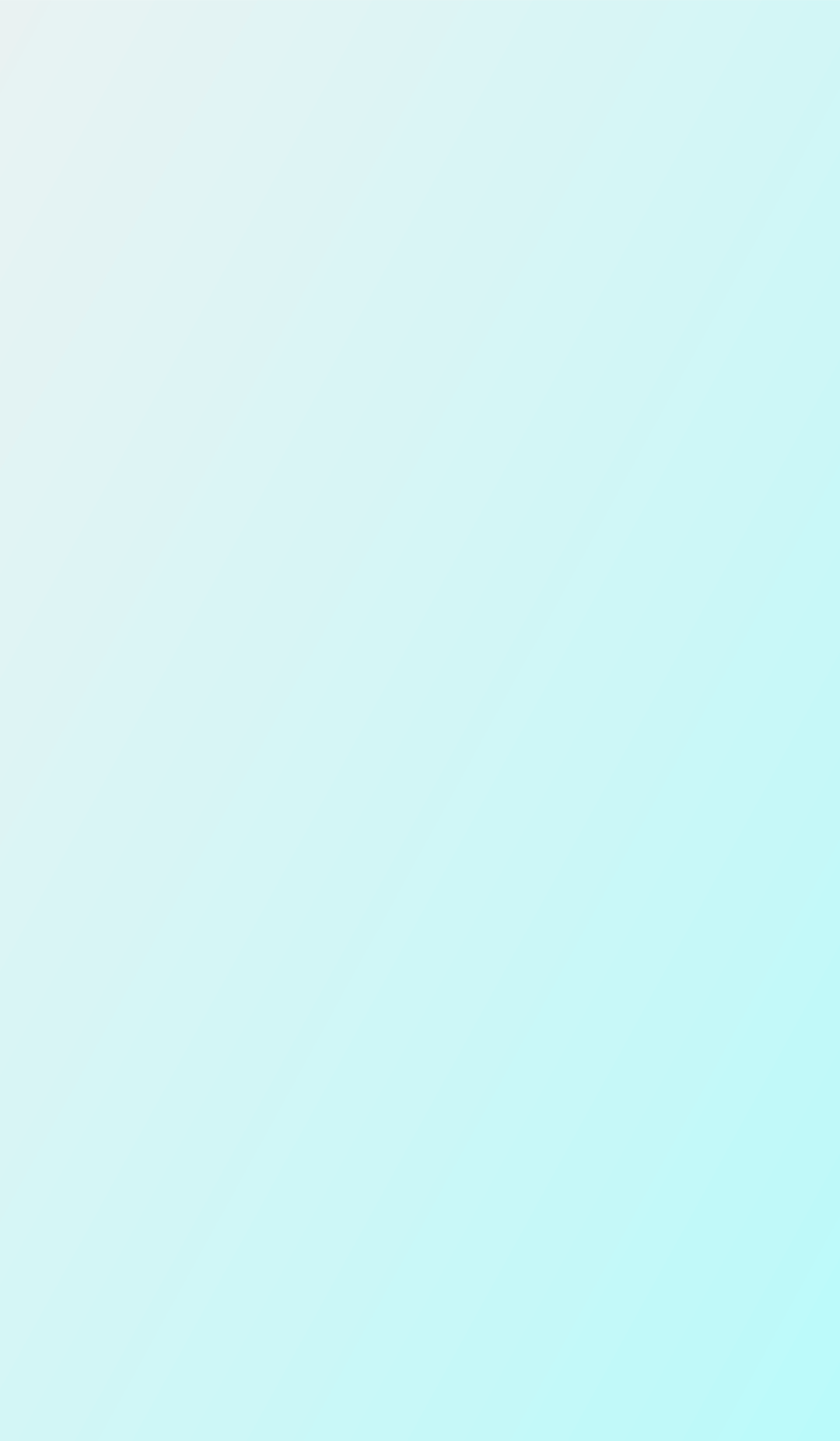 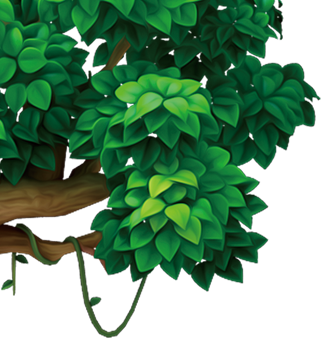 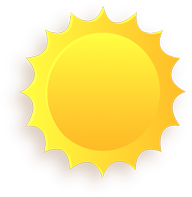 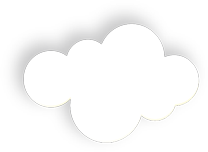 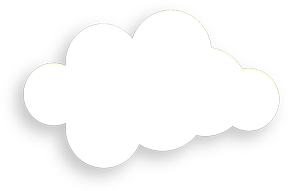 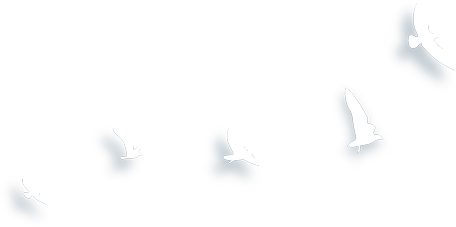 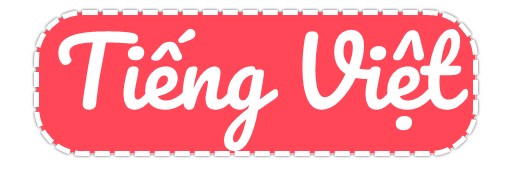 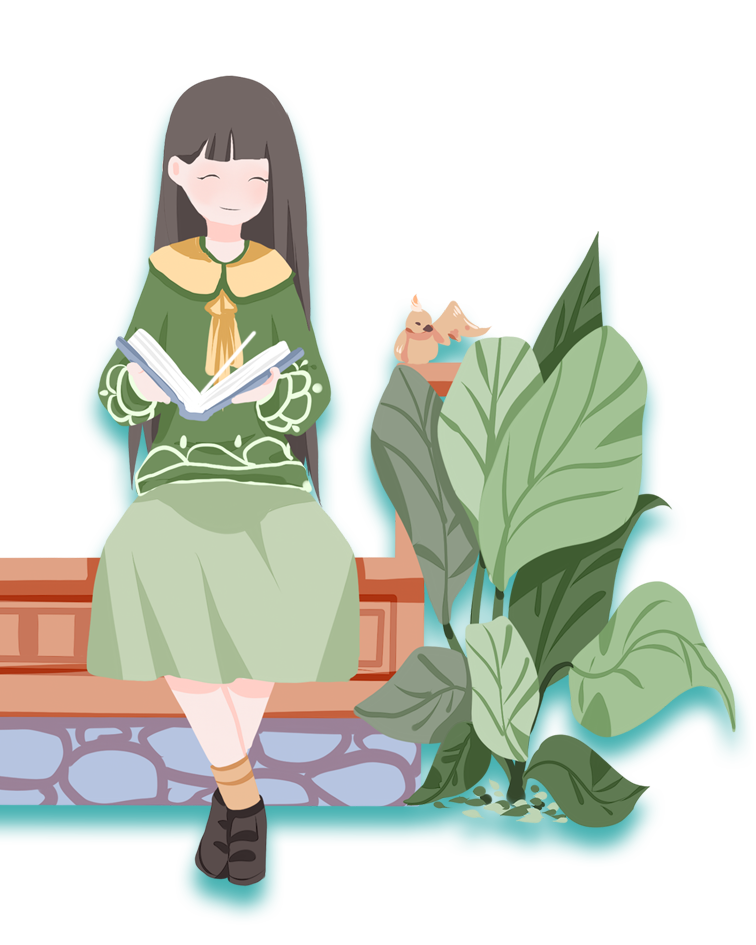 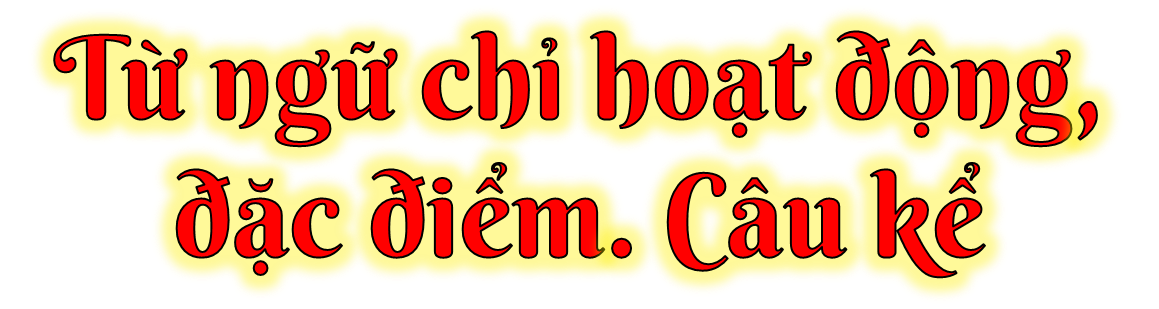 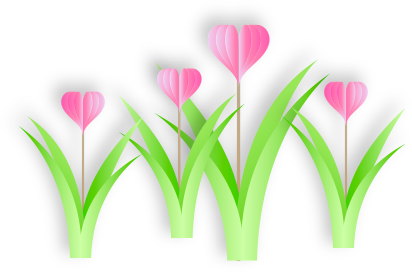 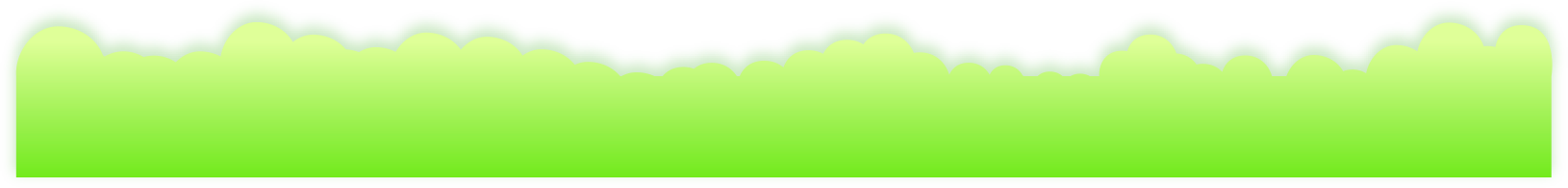 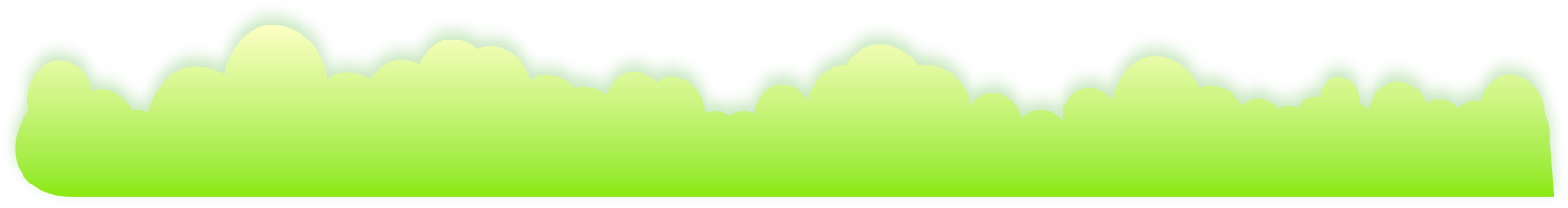 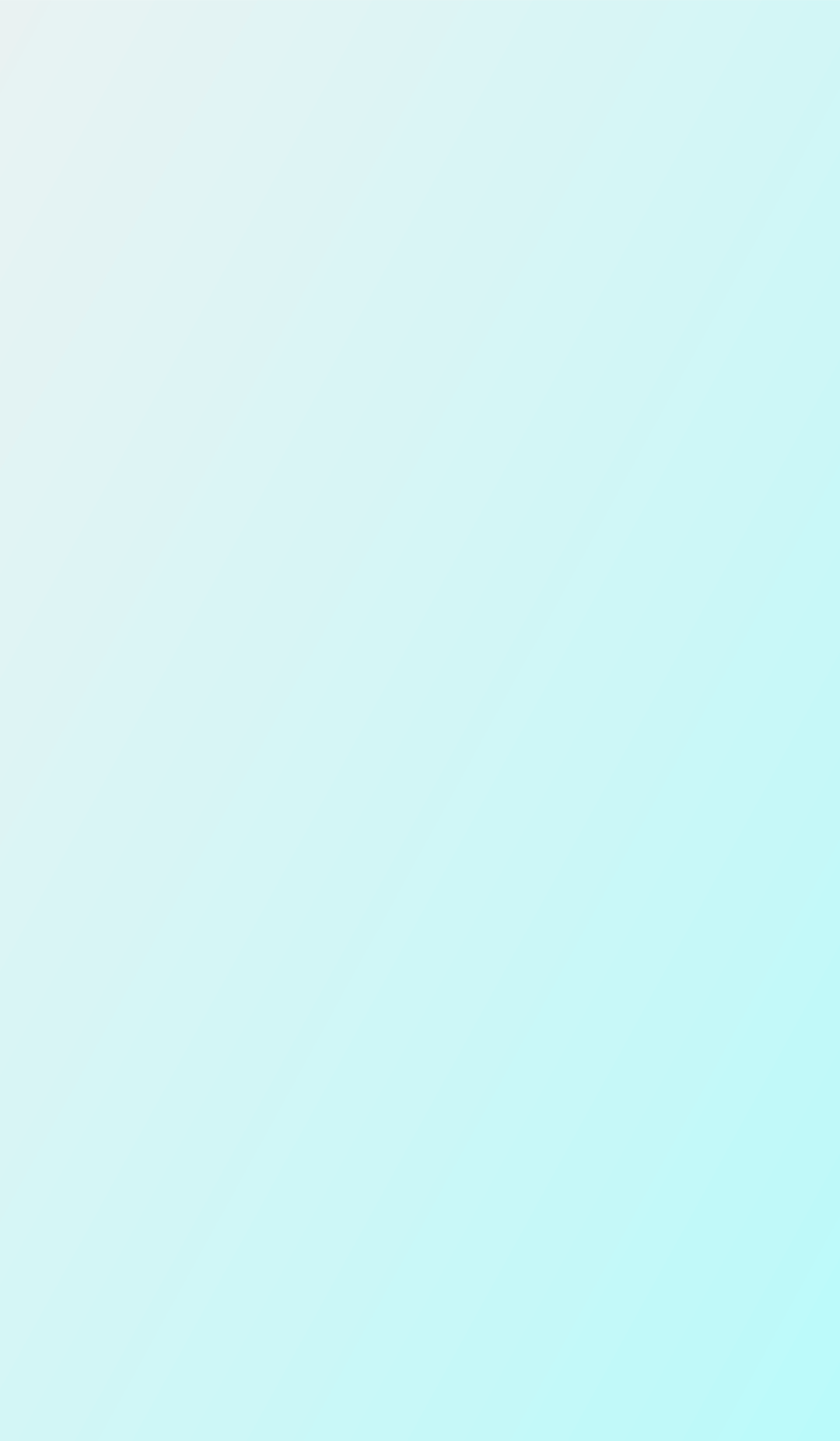 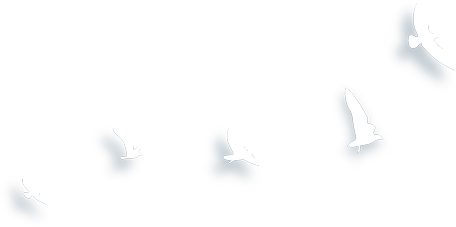 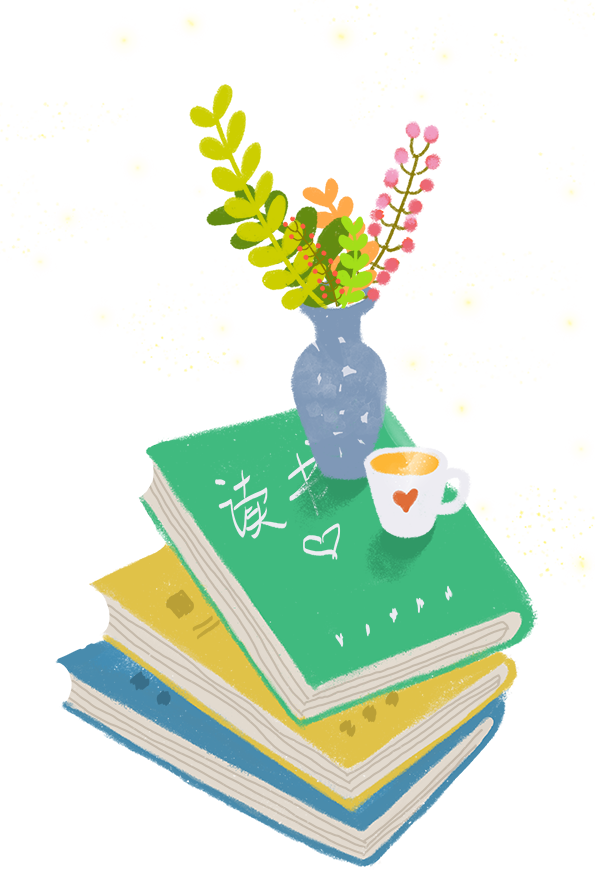 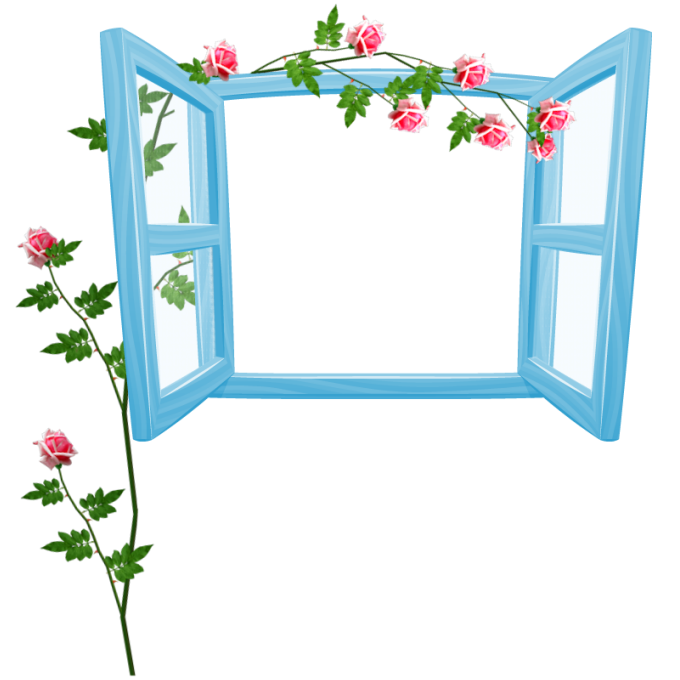 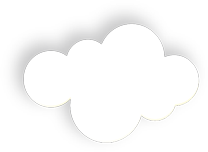 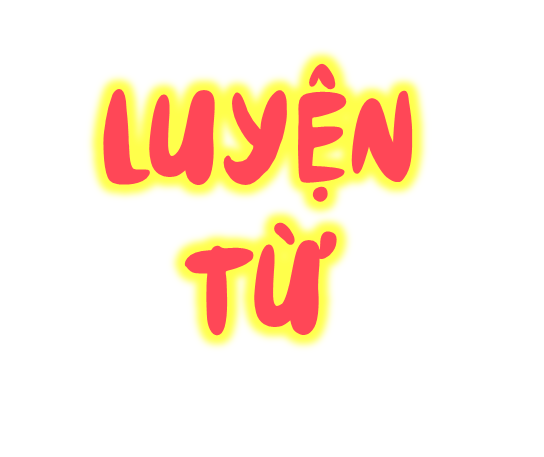 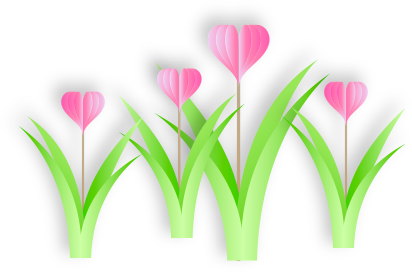 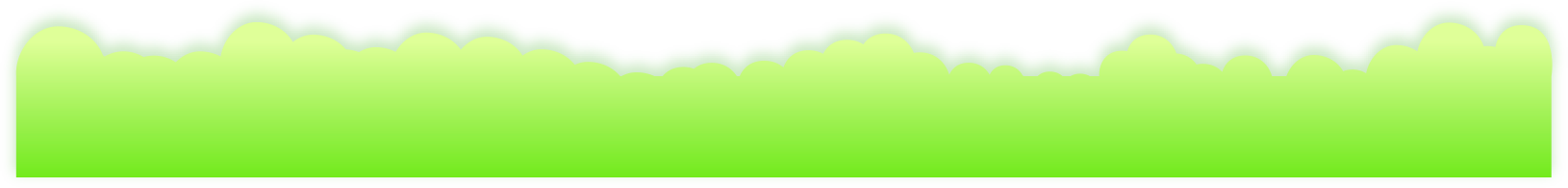 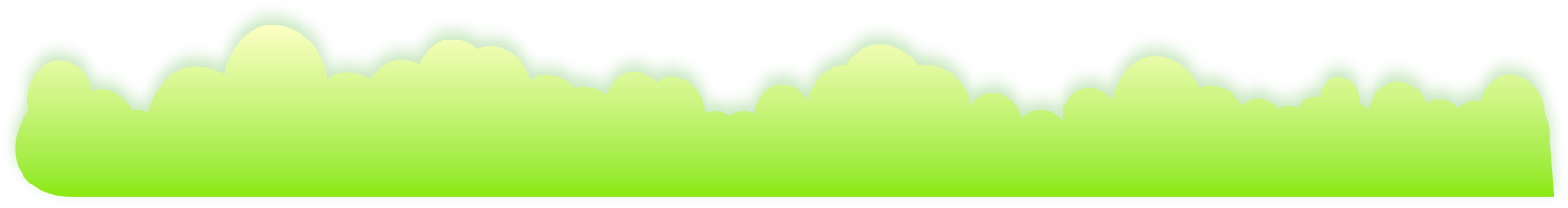 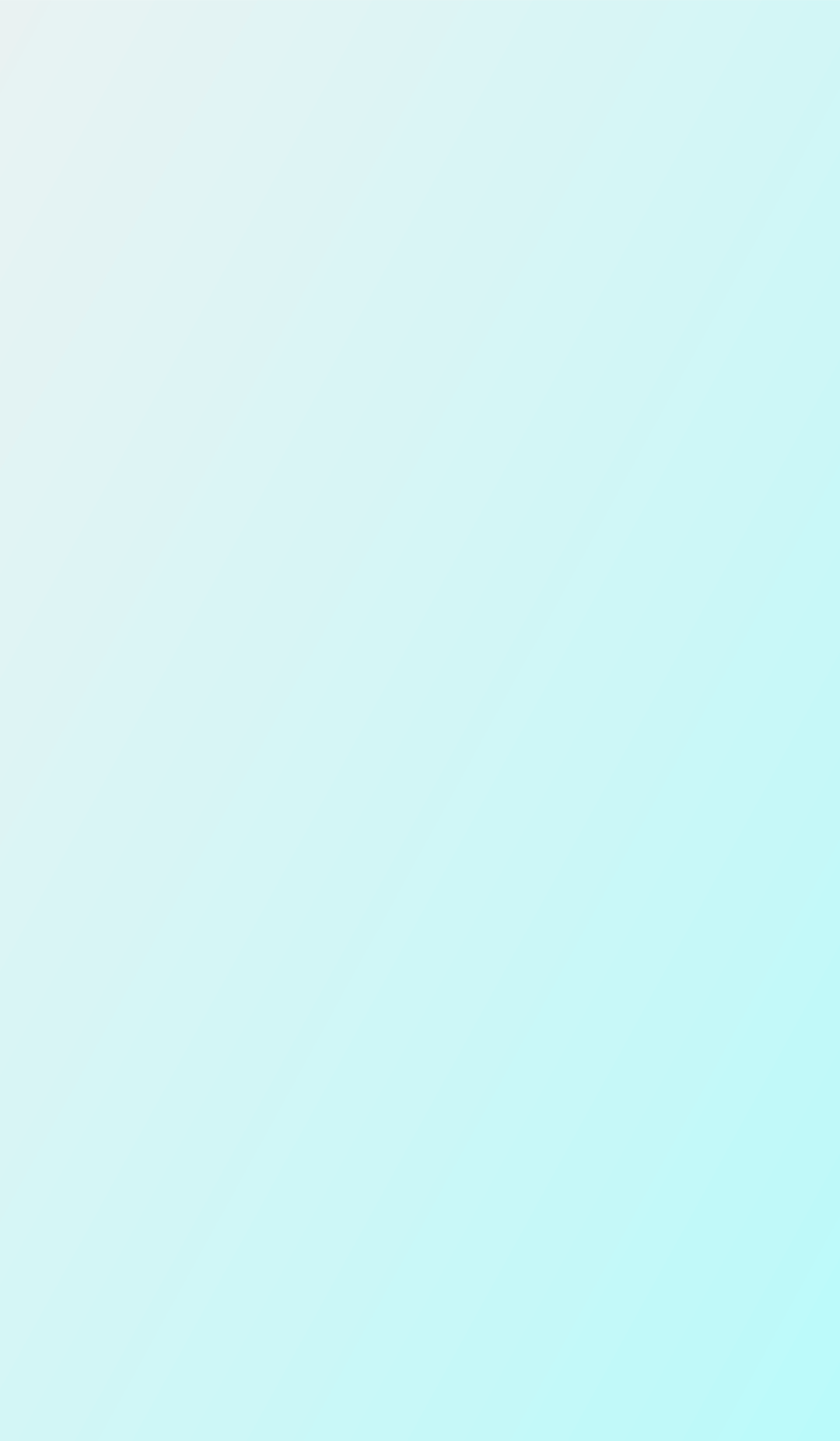 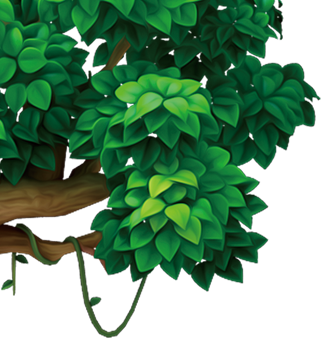 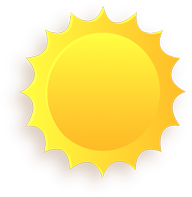 1. Xếp các từ in đậm trong đoạn thơ dưới đây vào nhóm thích hợp.
b. Từ chỉ đặc điểm
a. Từ chỉ hoạt động
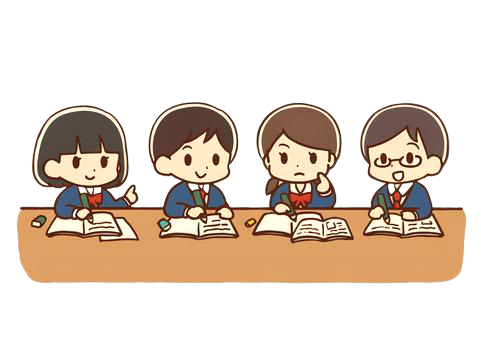 Đường dài và sông rộng
Ông vẫn luôn đi về
Tay của ông khỏe ghê
Làm được bao nhiêu việc.
(Hữu Thỉnh)
Ông vác cây tre dài
Lưng của ông vẫn thẳng
Ông đẩy chiếc cối xay
Cối quay như chong chóng
Thảo luận nhóm 4
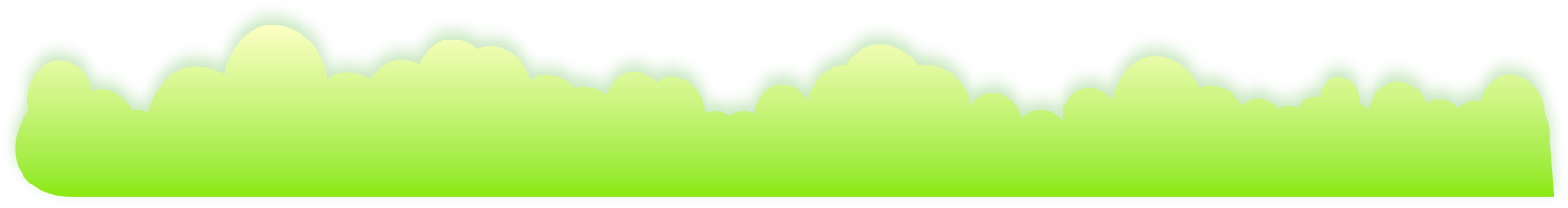 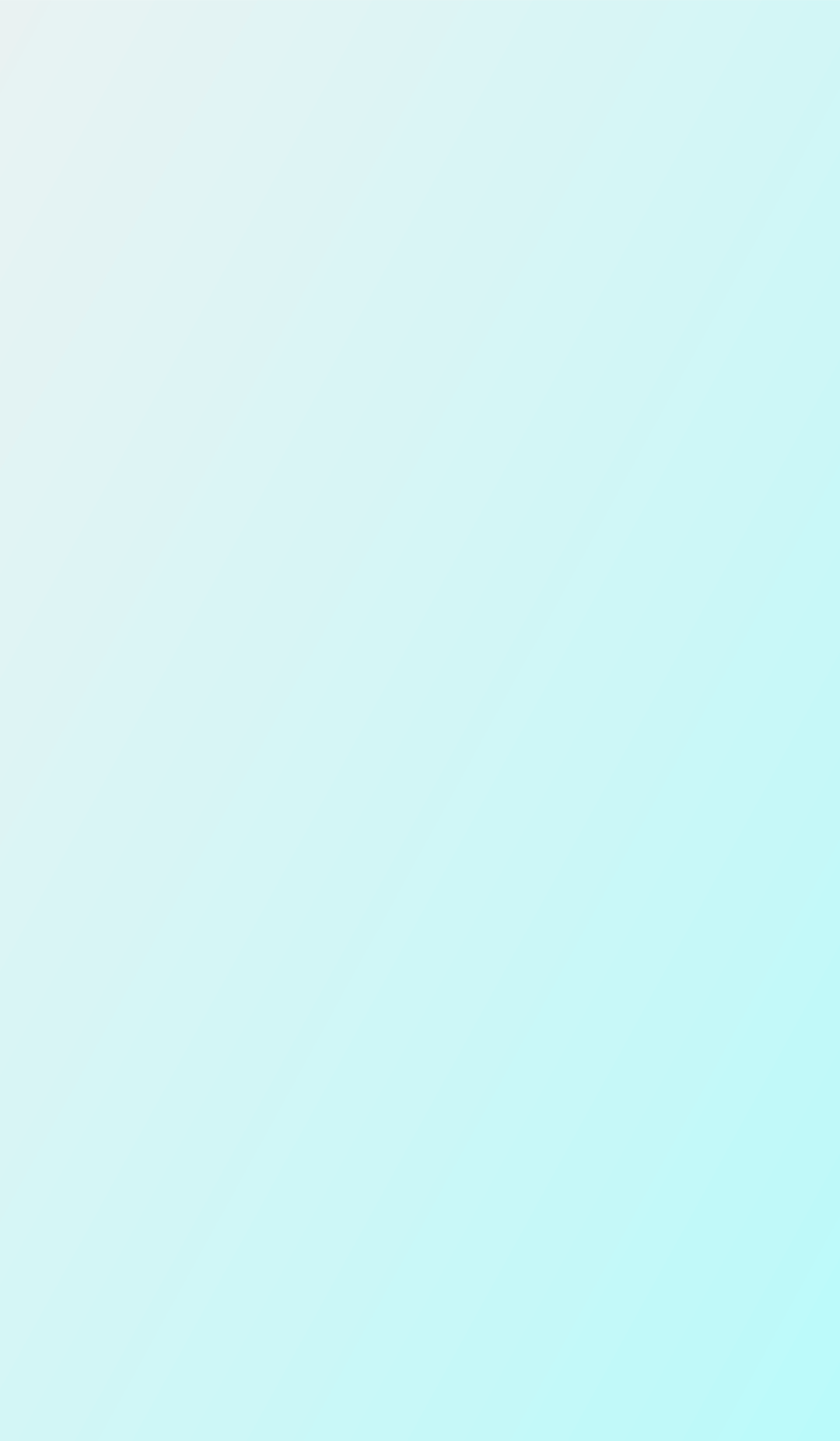 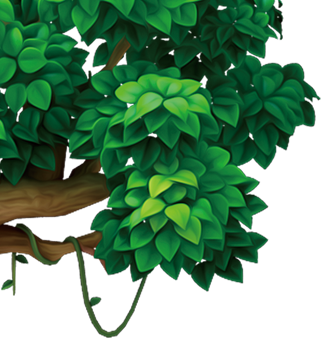 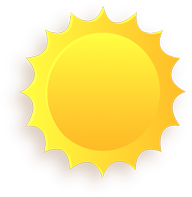 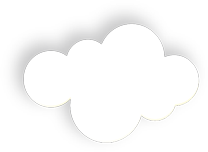 Chia sẻ trước lớp
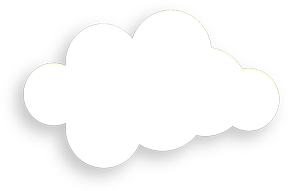 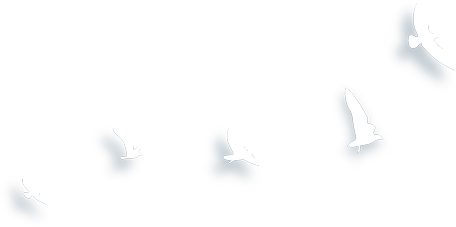 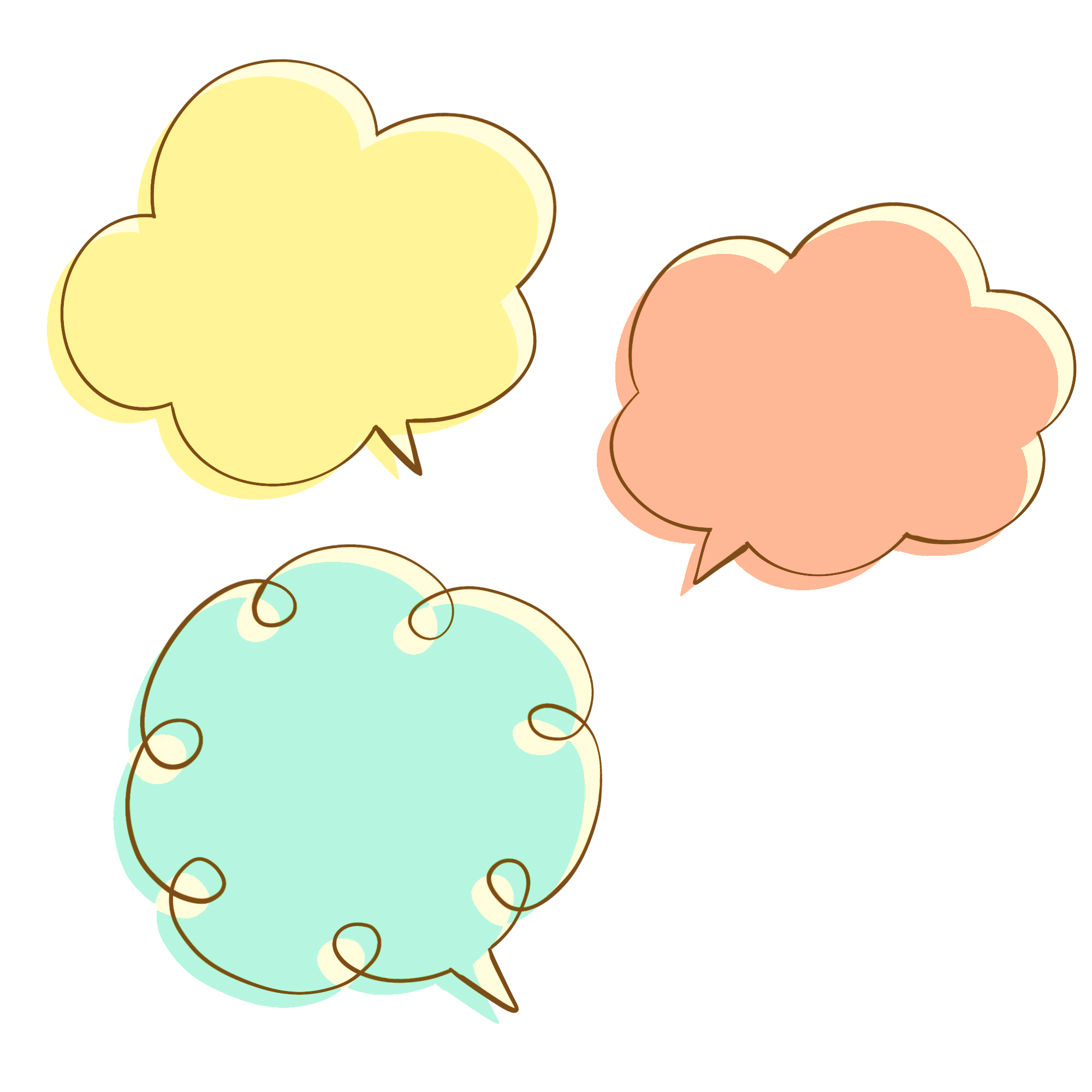 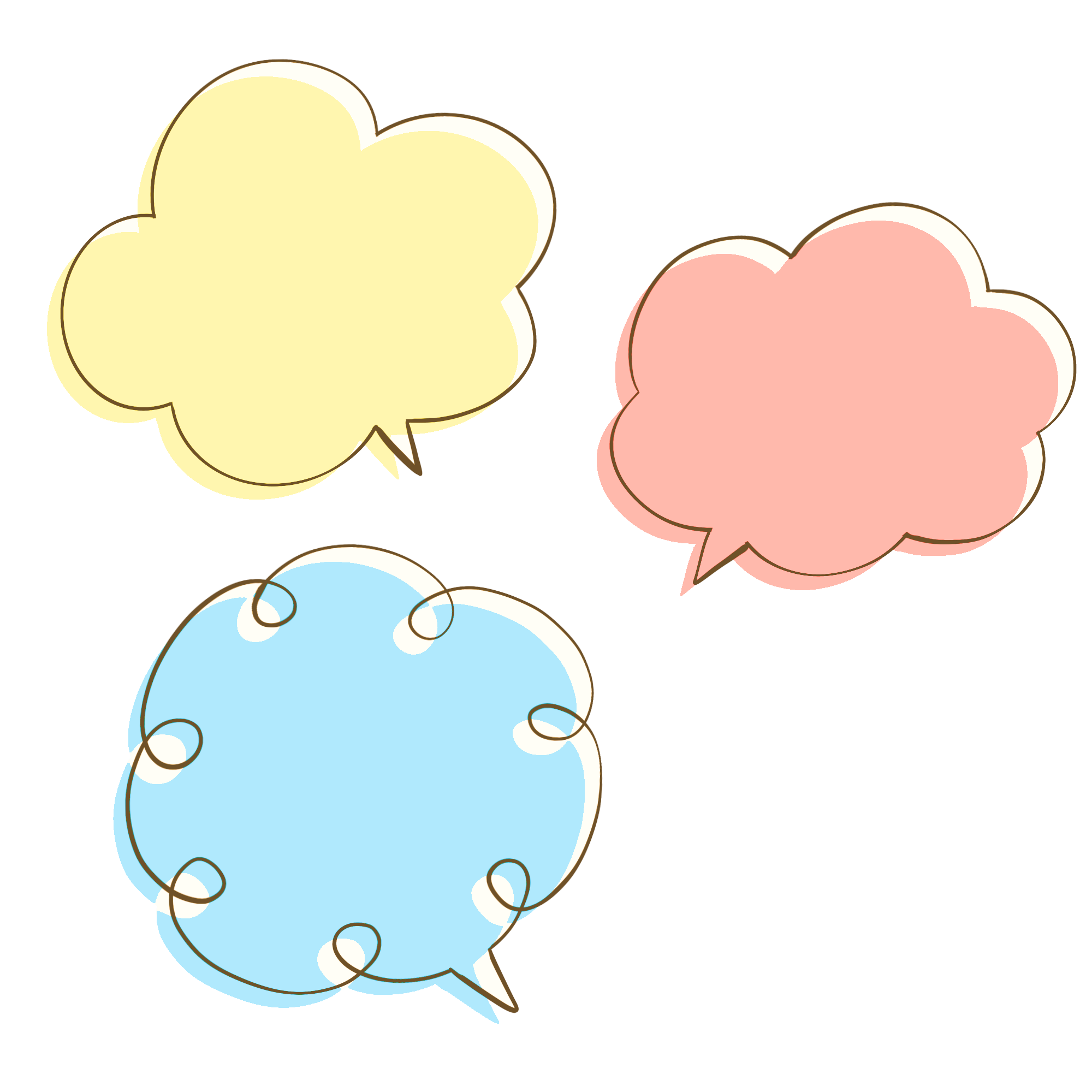 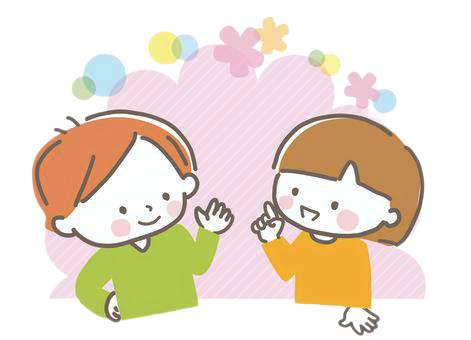 TRÌNH BÀY
NHẬN XÉT
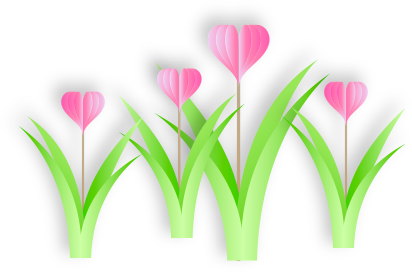 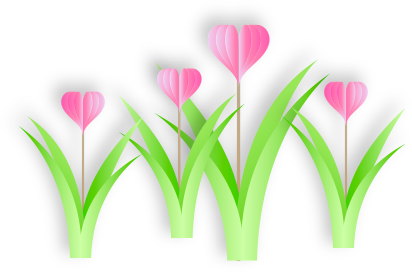 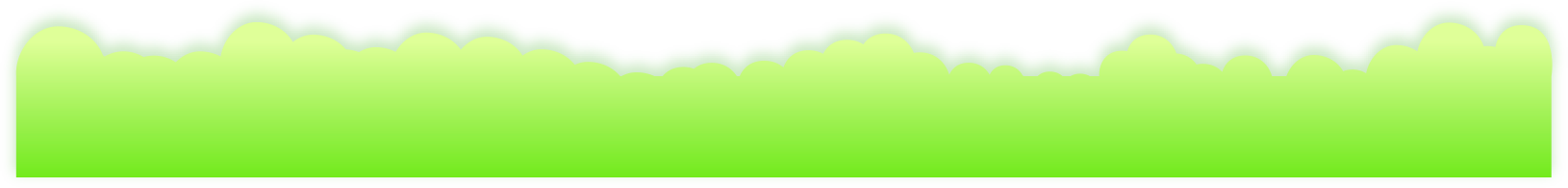 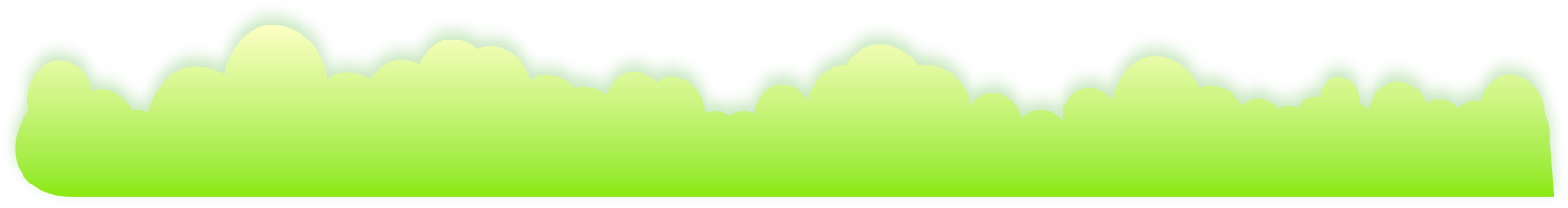 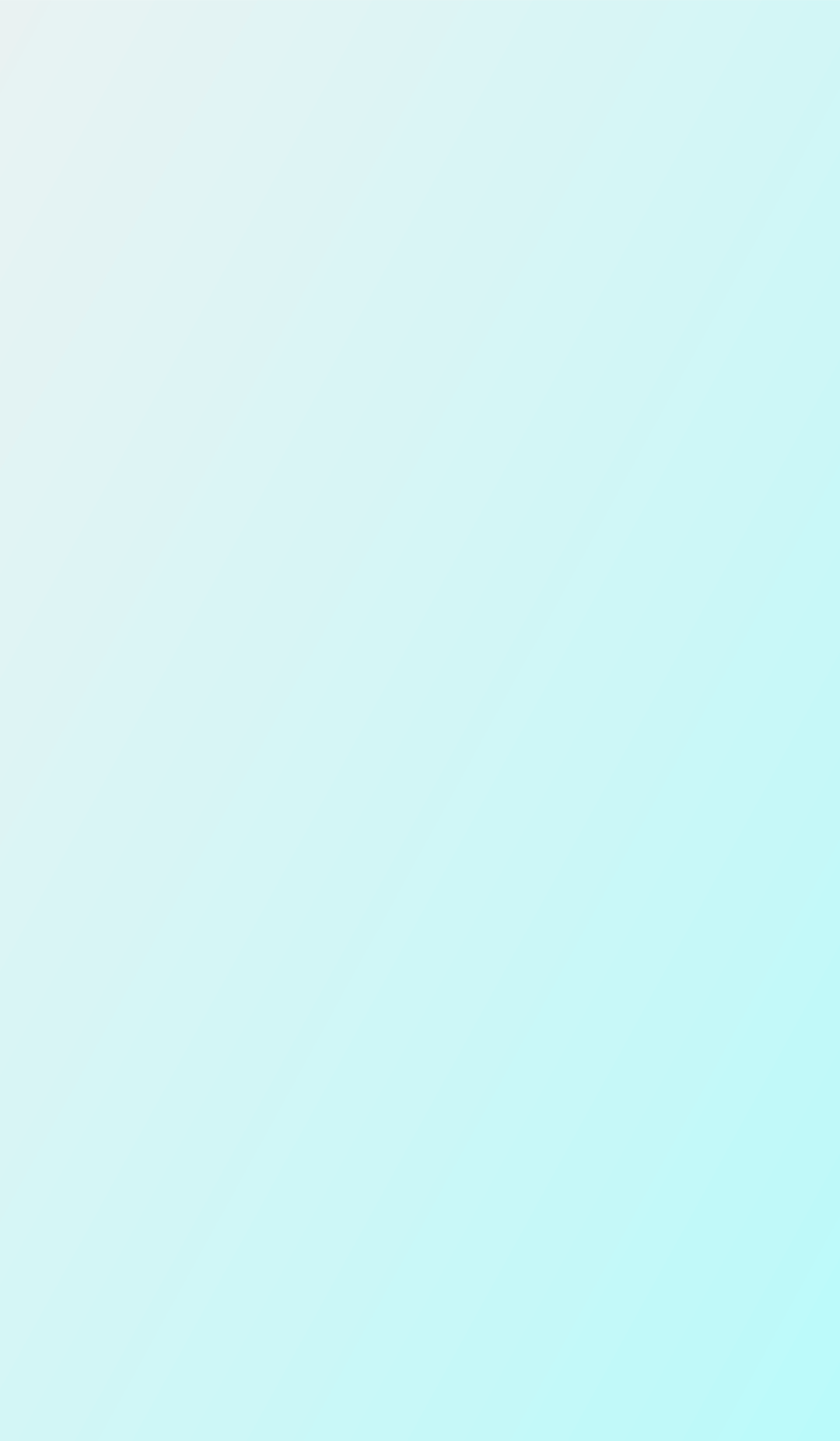 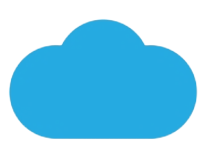 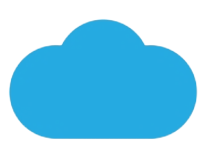 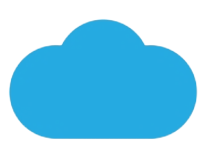 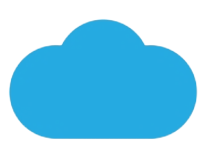 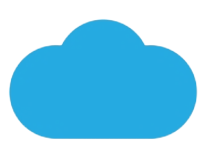 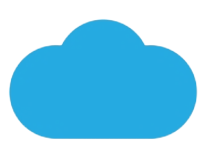 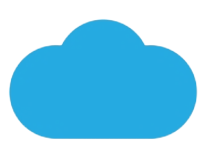 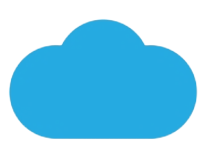 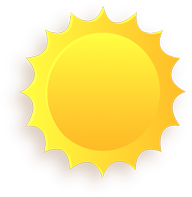 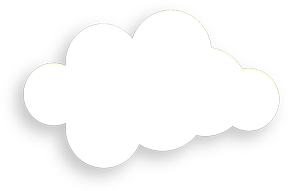 vác
dài
đẩy
quay
rộng
đi về
khỏe
làm
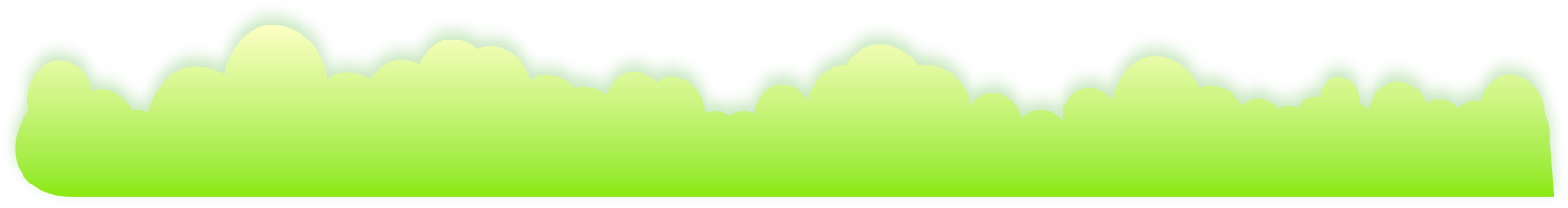 Từ chỉ hoạt động
Từ chỉ đặc điểm
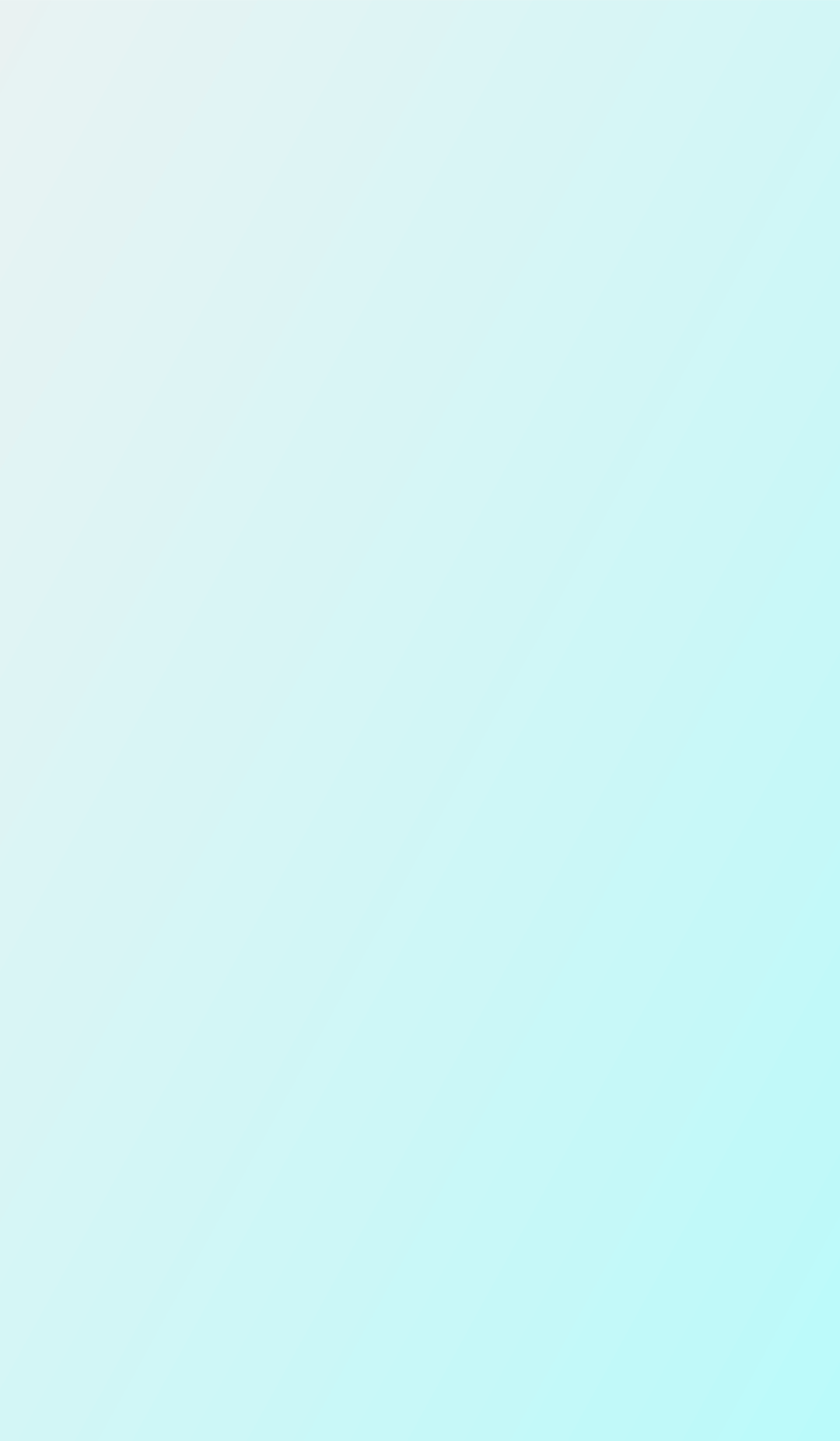 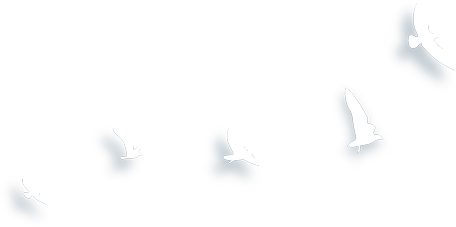 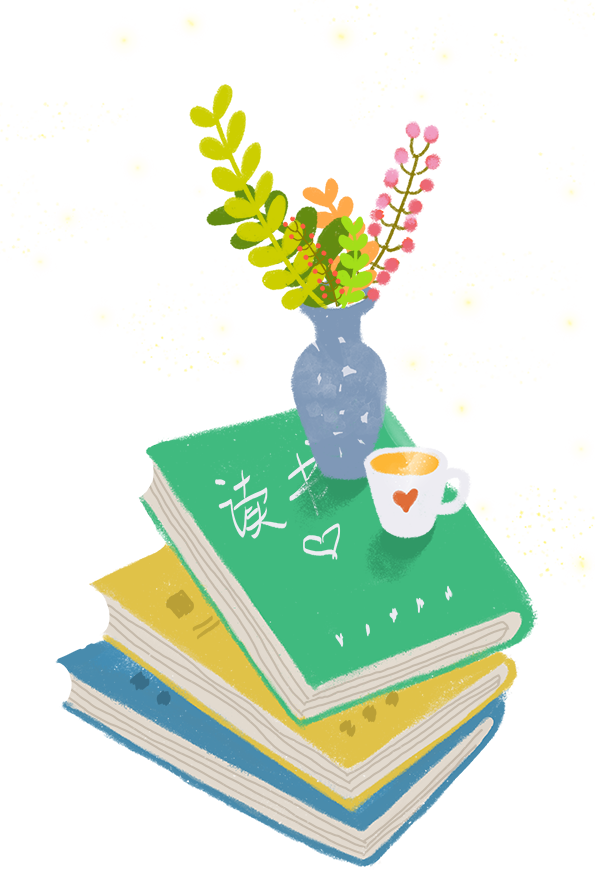 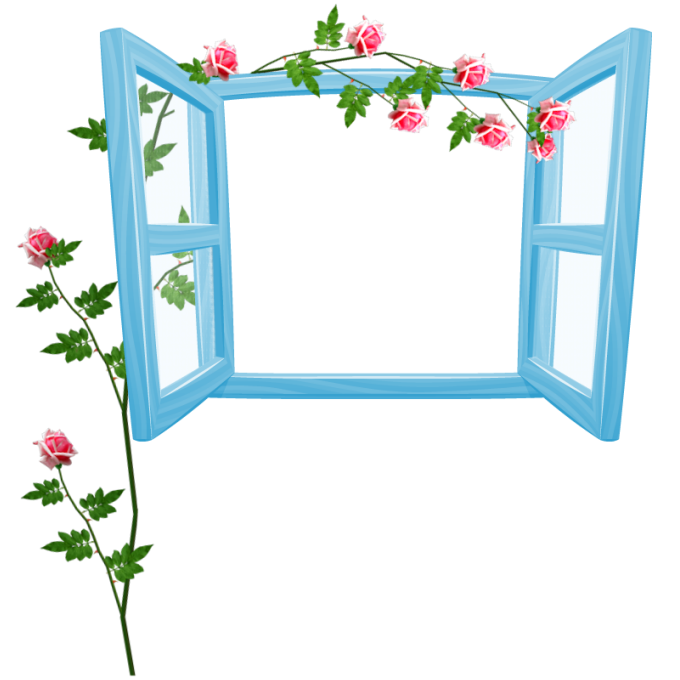 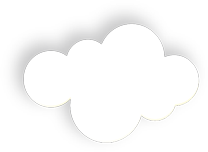 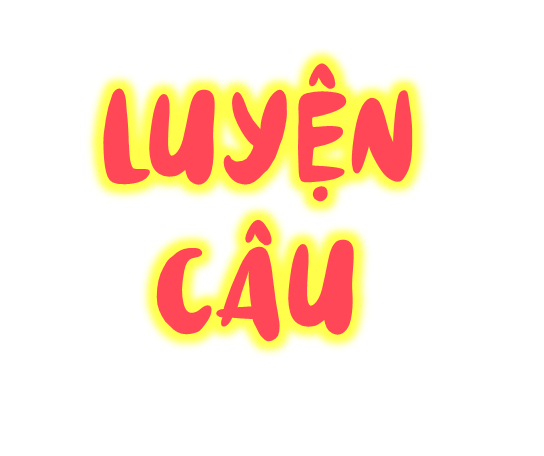 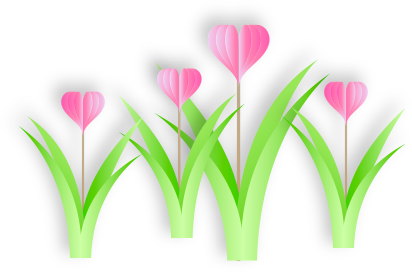 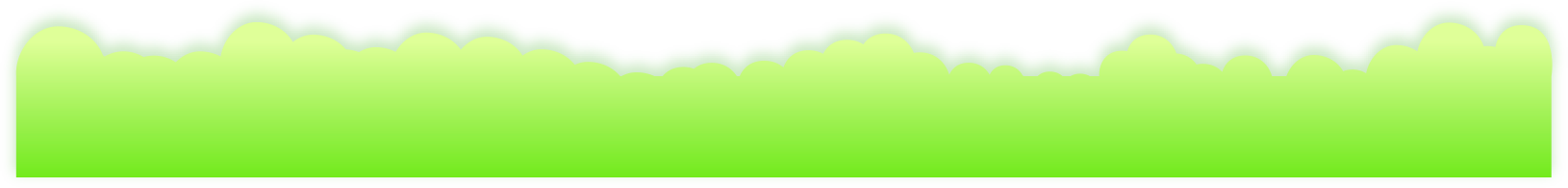 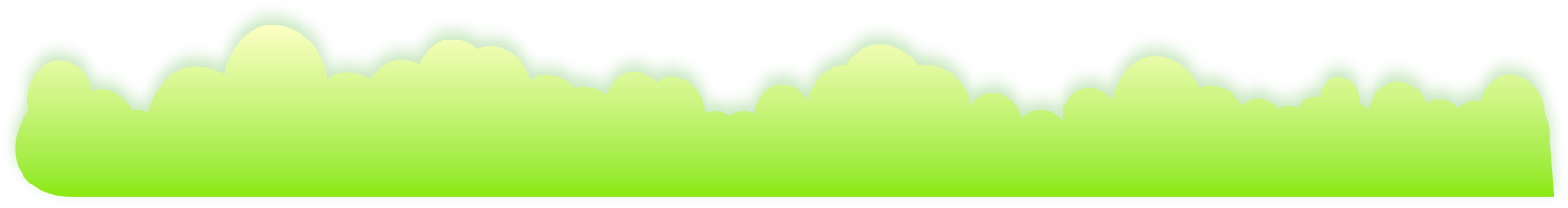 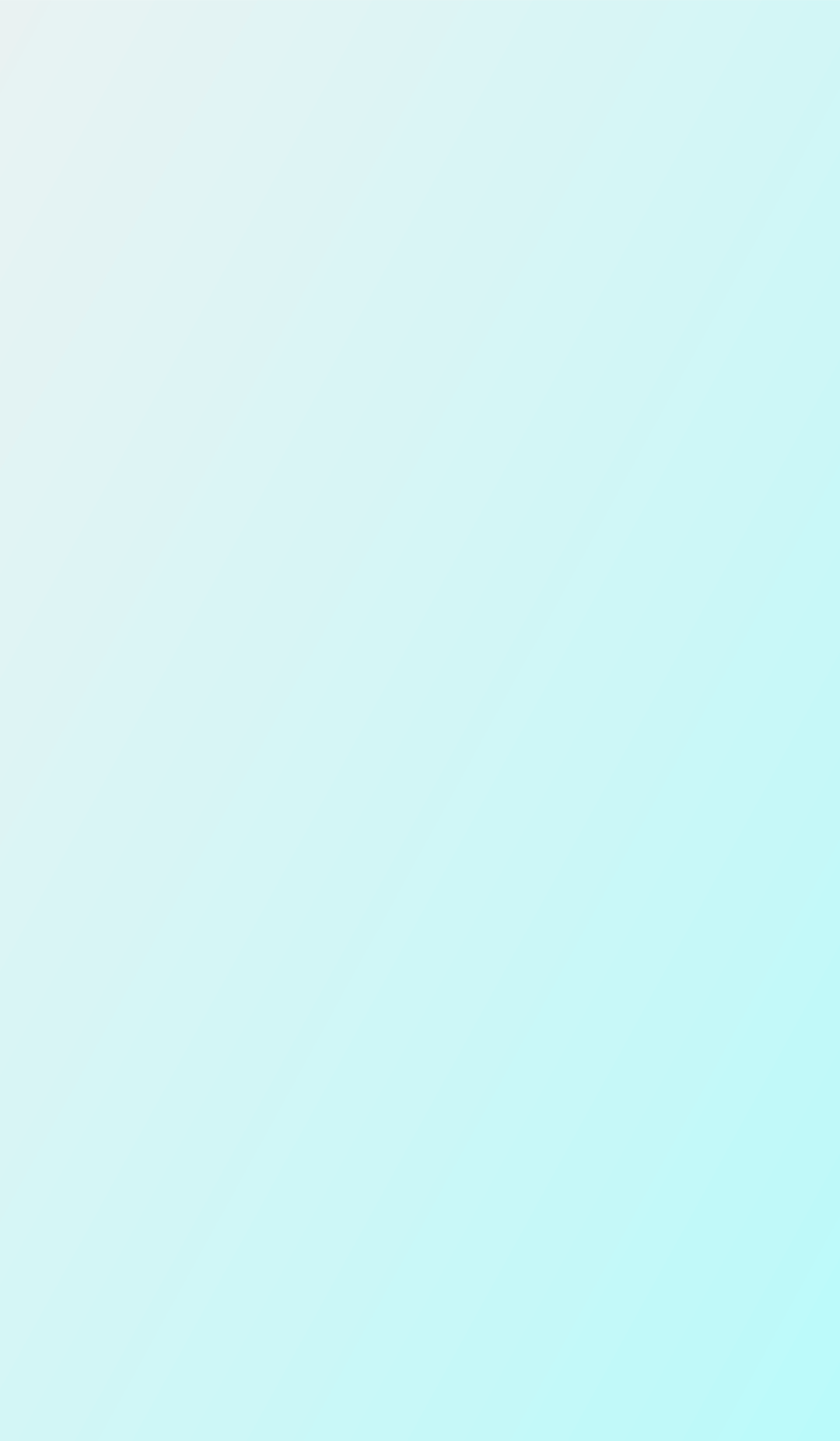 2. Tìm câu kể trong những câu dưới đây:
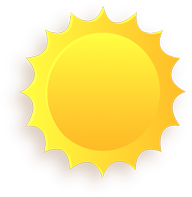 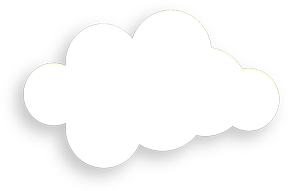 a. Tháp Bà Pô-na-ga ở đâu?
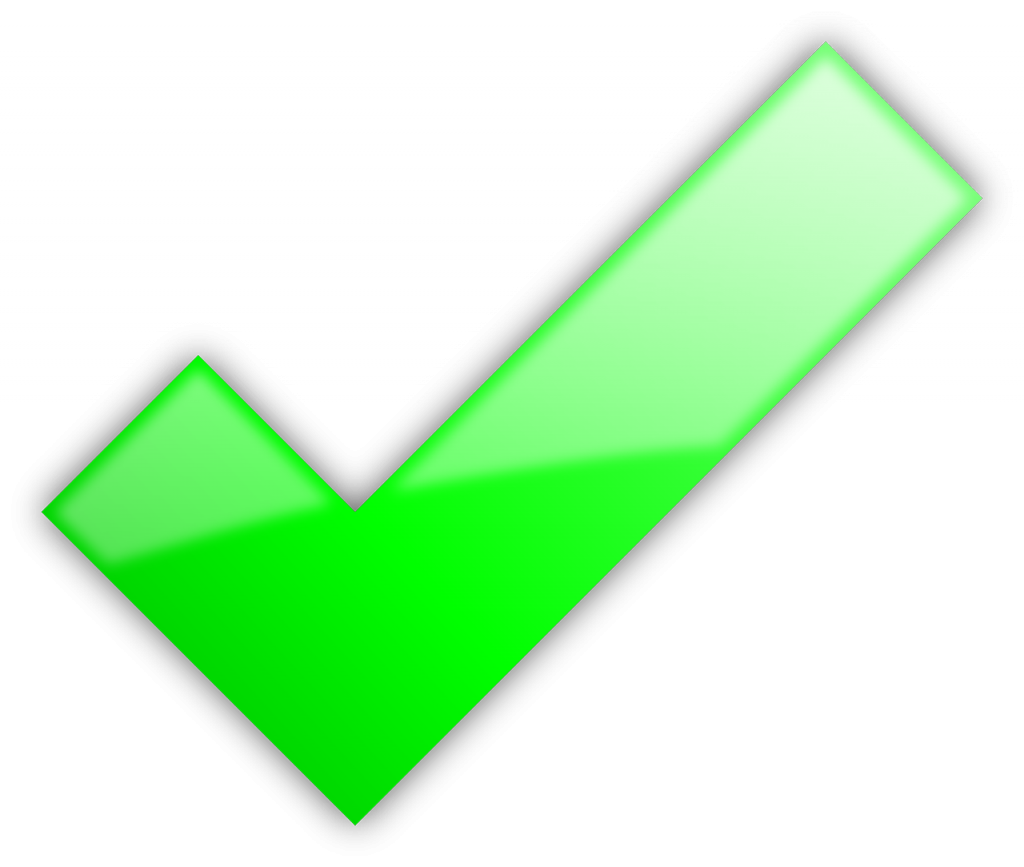 b. Tháp Bà Pô-na-ga là một địa điểm du lịch nổi tiếng ở Nha Trang.
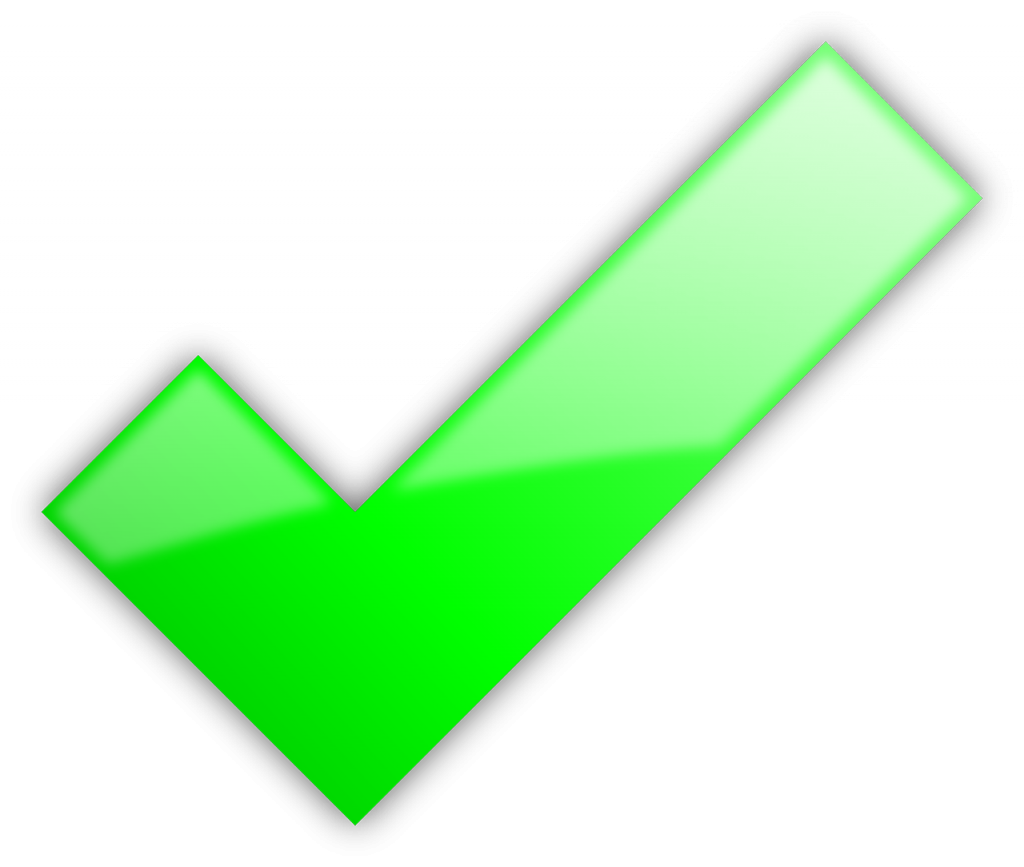 c. Ông ngoại đưa đón Dương đi học mỗi khi bố mẹ bận rộn.
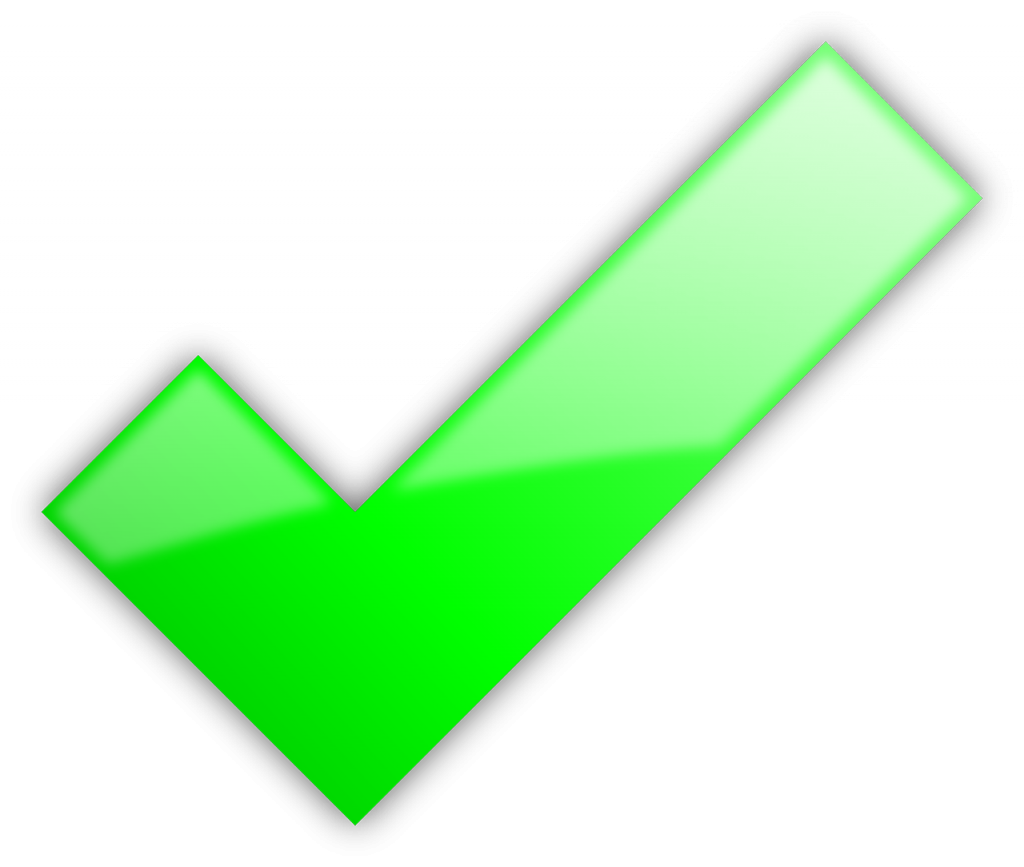 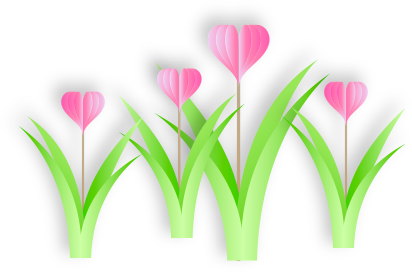 d. Mỗi một ngày trôi qua, ông đang già đi, còn nó mạnh mẽ hơn.
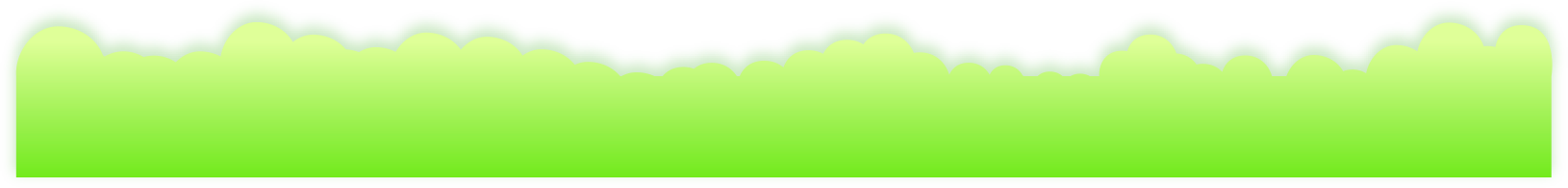 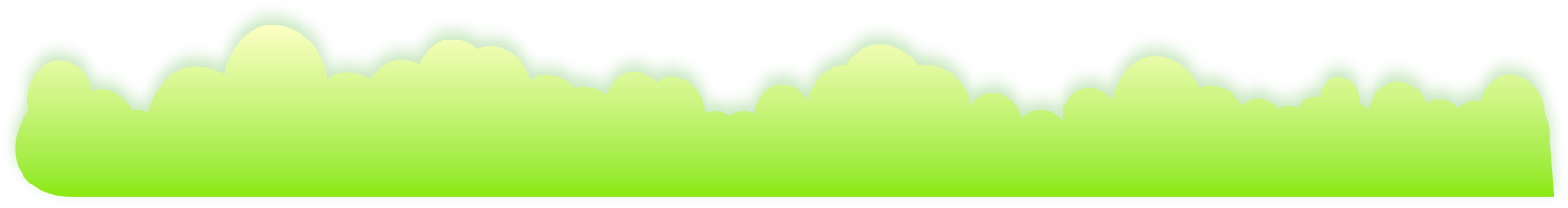 e. Ông ngoại ơi, cháu yêu ông nhiều lắm!
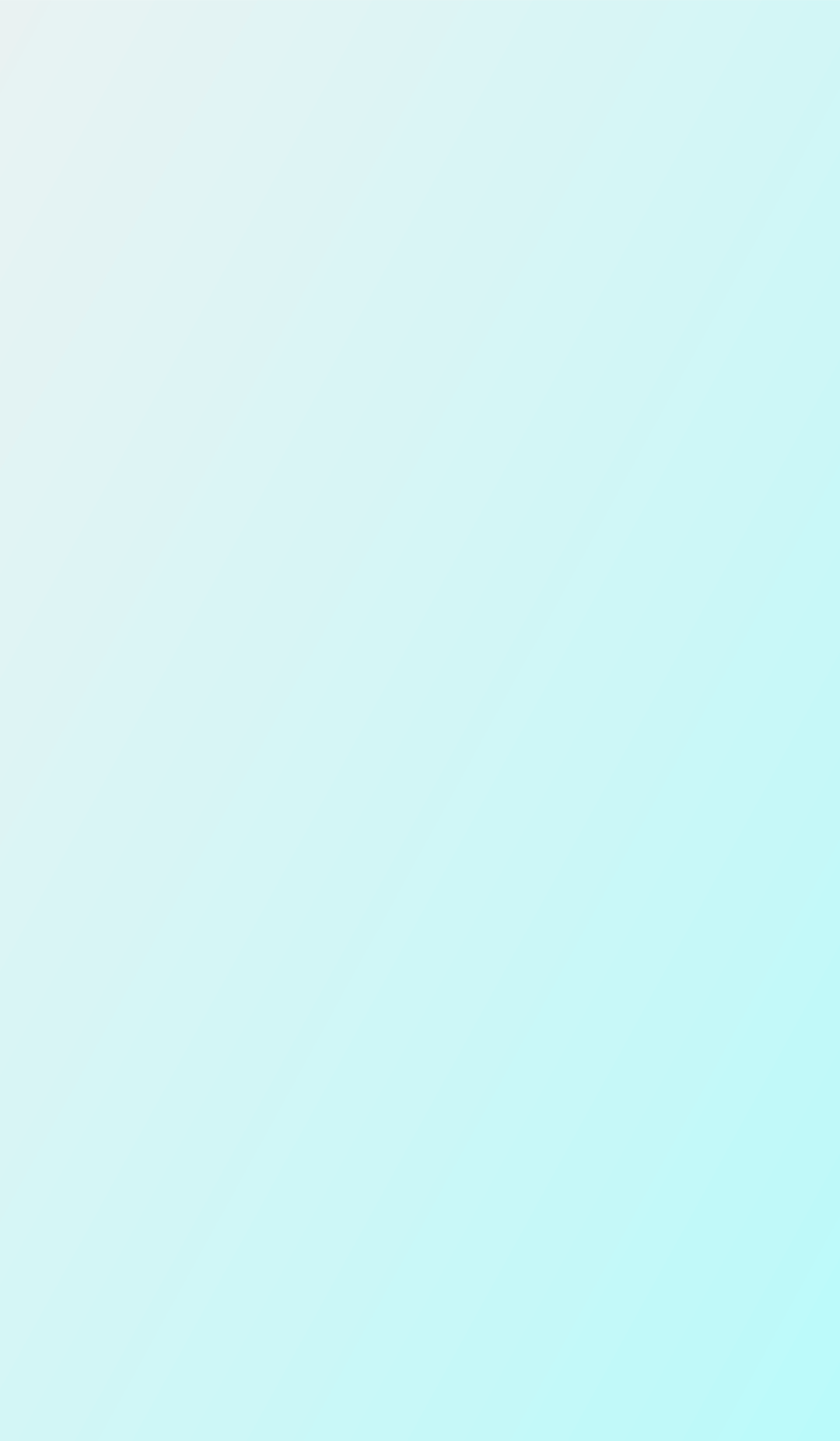 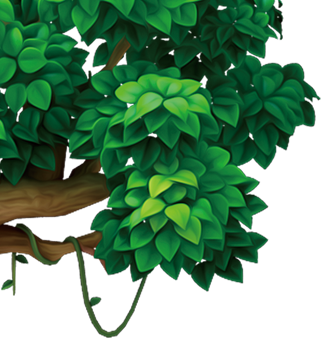 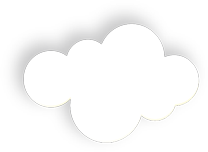 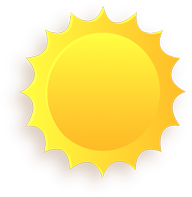 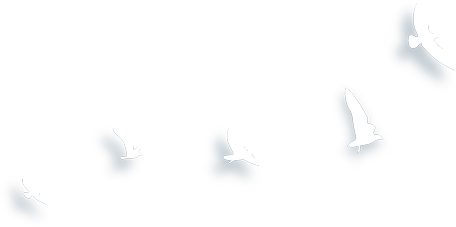 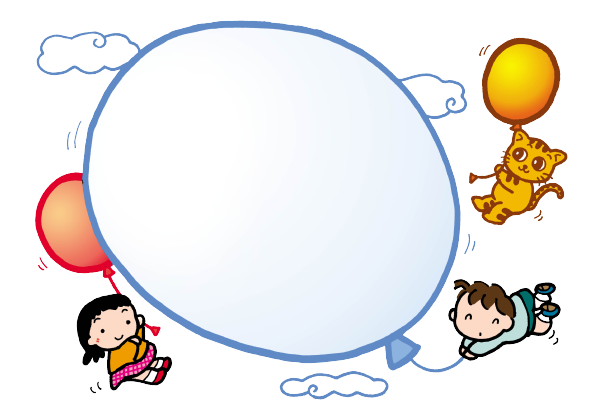 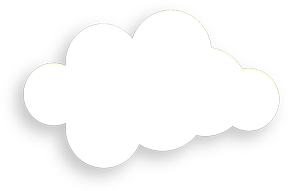 Đặc điểm câu kể:
Dấu kết thúc câu là dấu chấm;
Trong câu không chứa những từ để hỏi hoặc những từ bộc lộ cảm xúc.
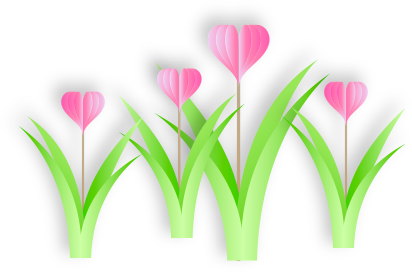 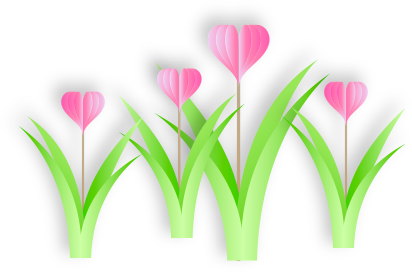 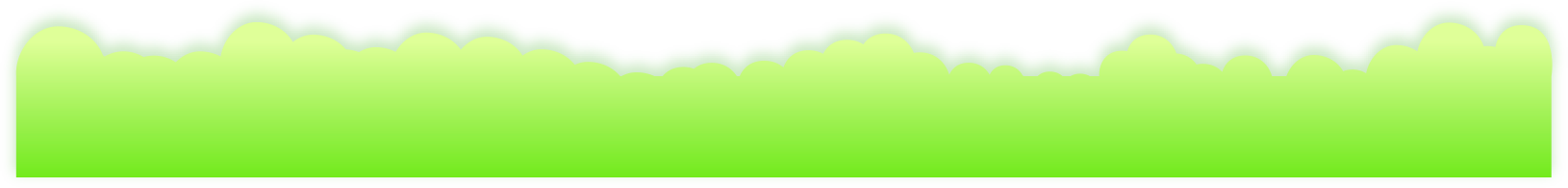 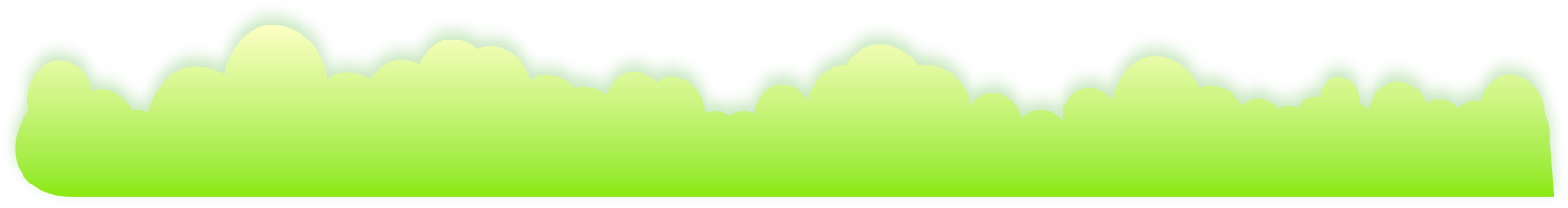 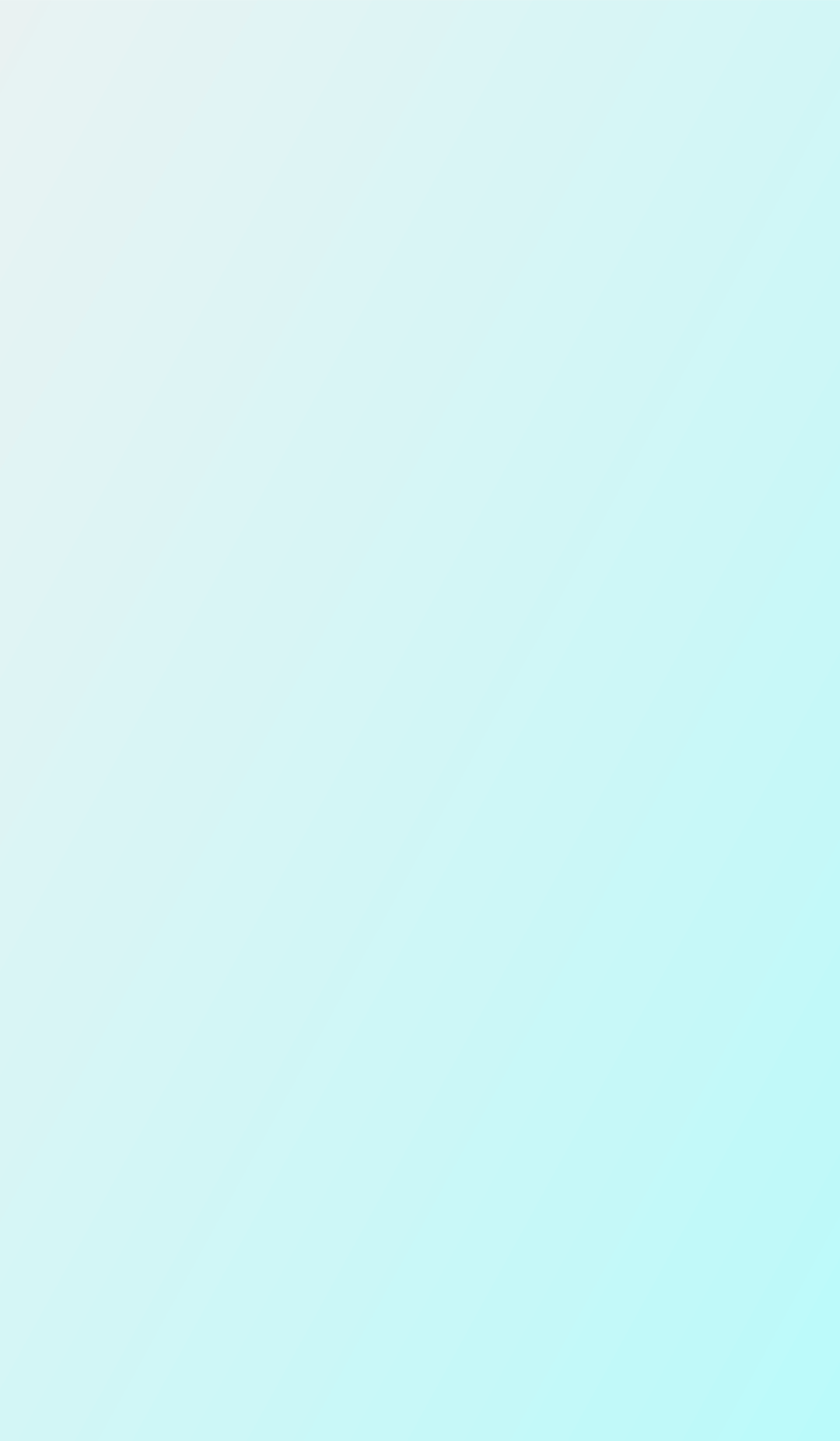 3. Sắp xếp các câu kể ở bài 2 vào nhóm thích hợp
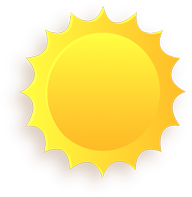 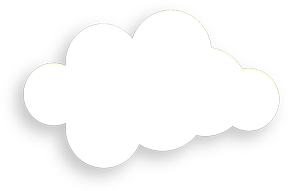 Câu giới thiệu sự vật
Câu nêu hoạt động
Câu nêu đặc điểm
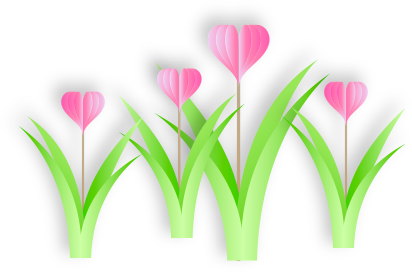 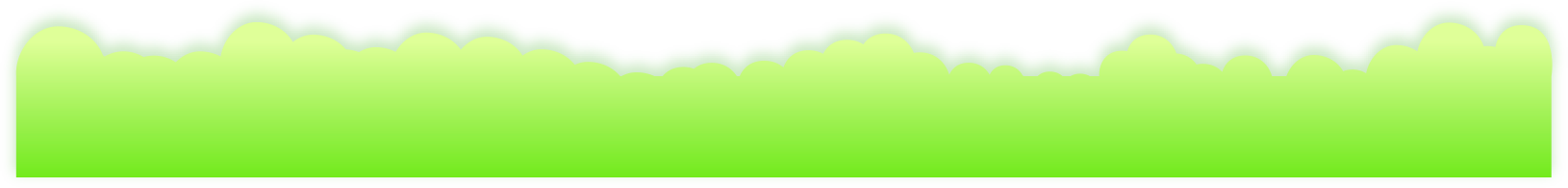 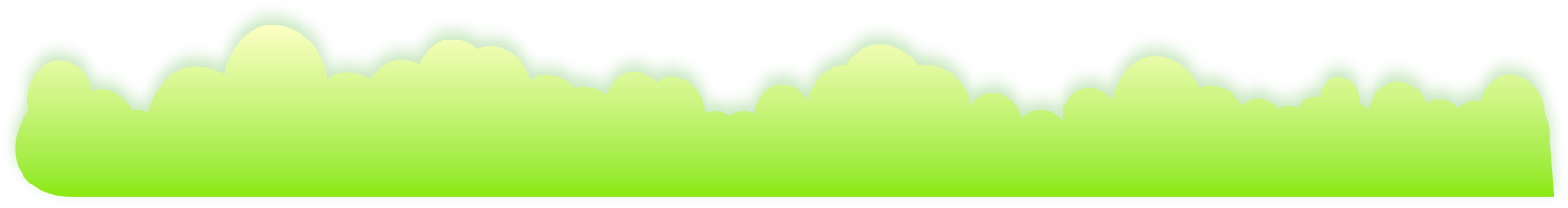 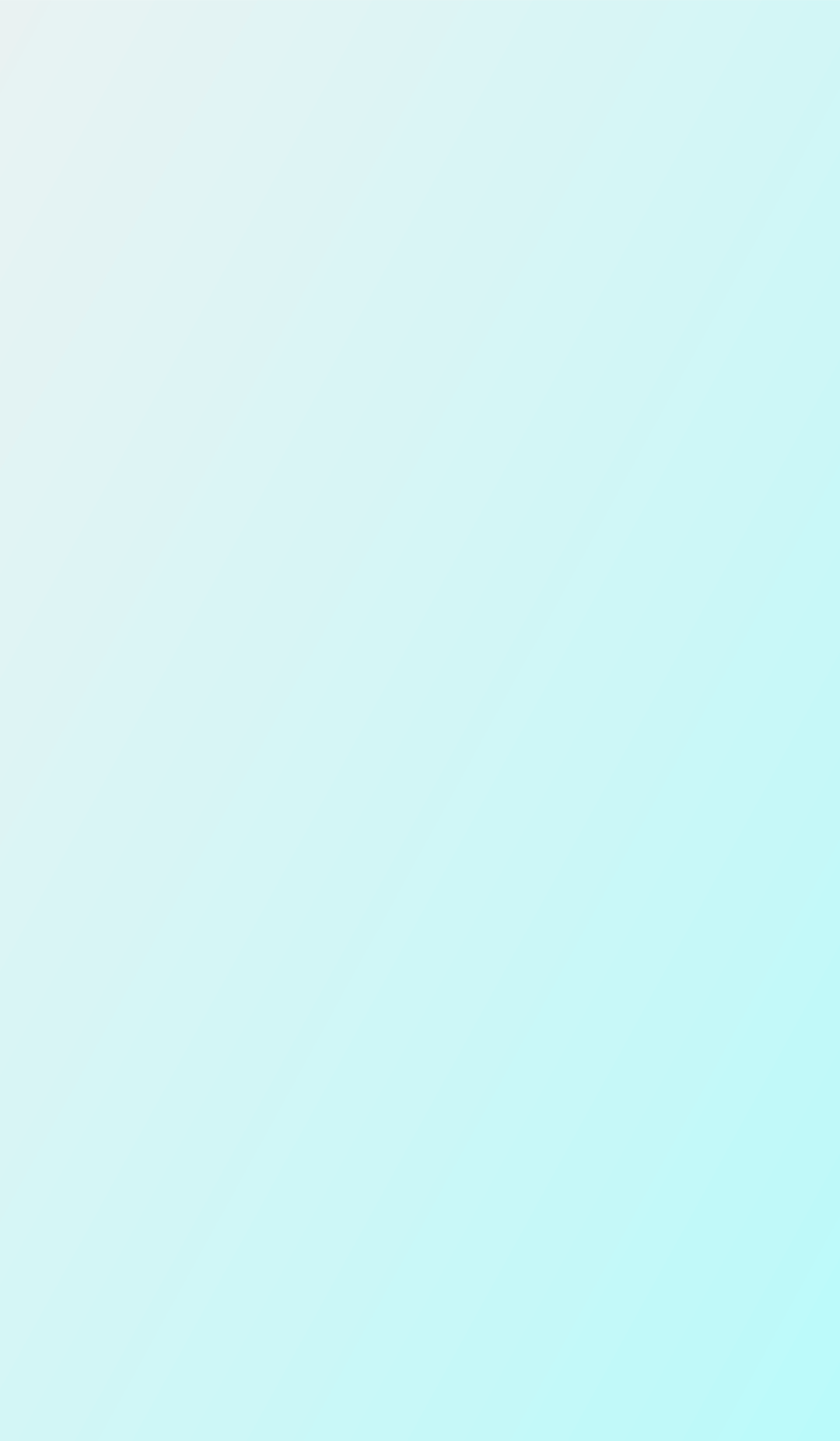 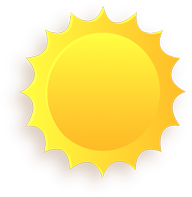 Câu giới thiệu sự vật
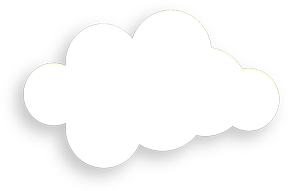 b. Tháp Bà Pô-na-ga là một địa điểm du lịch nổi tiếng ở Nha Trang
Câu giới thiệu sự vật là câu b vì có từ “là”
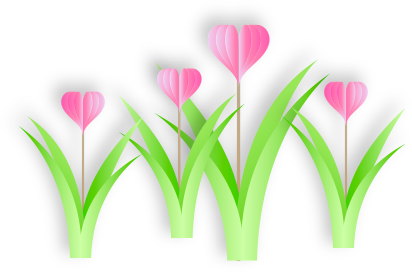 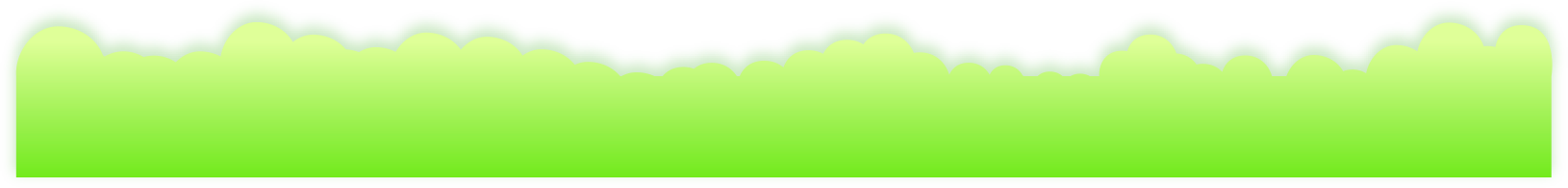 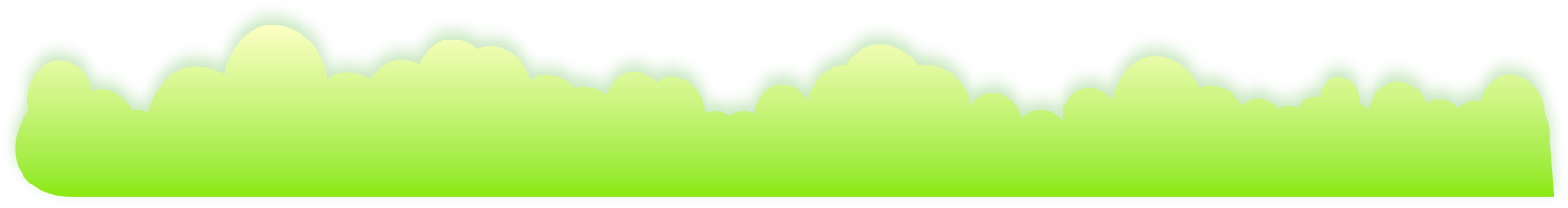 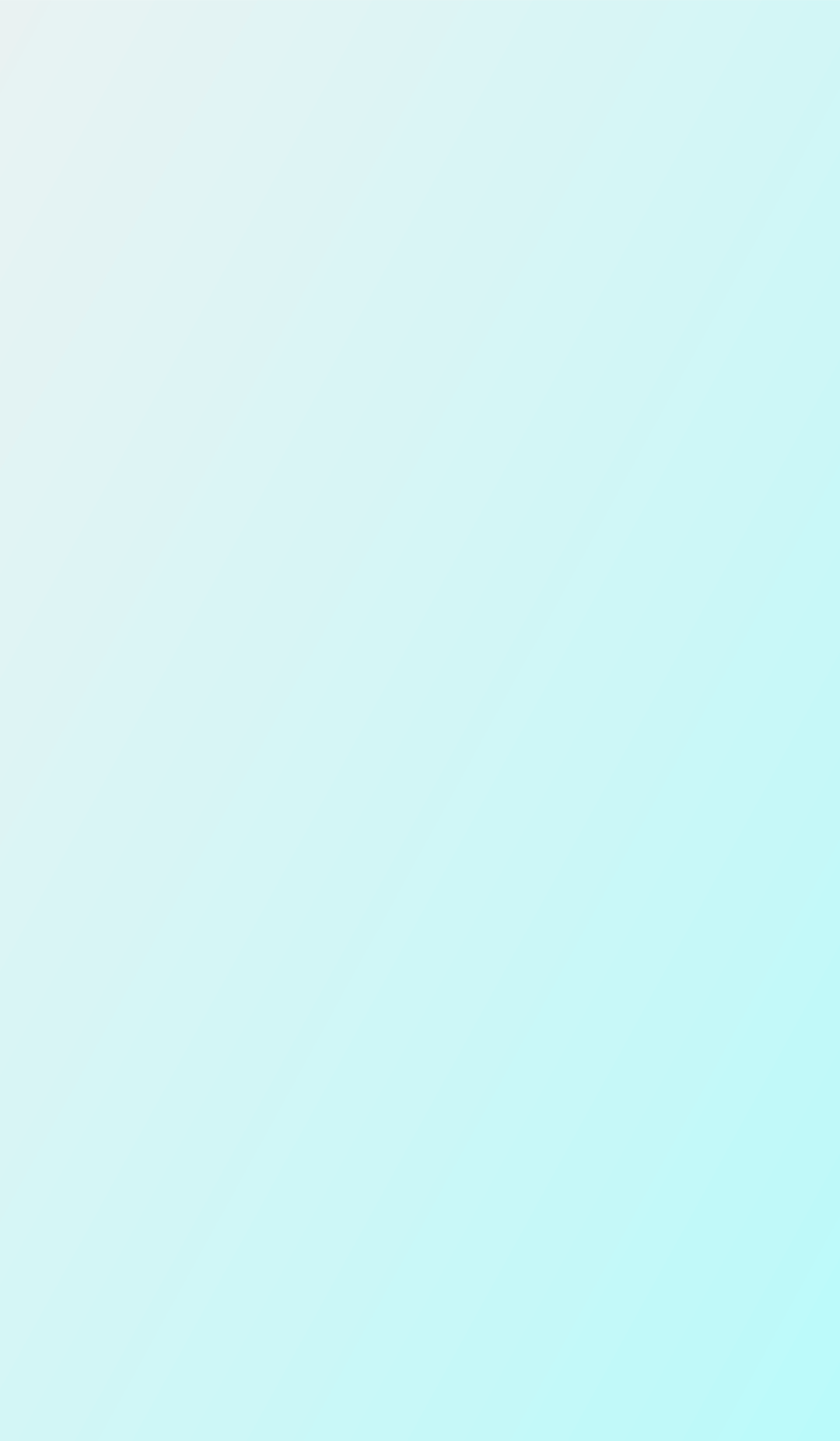 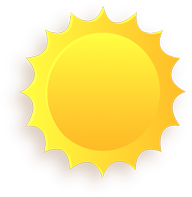 Câu nêu hoạt động
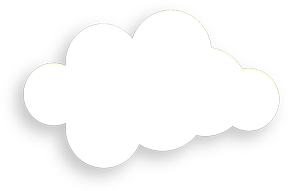 c. Ông ngoại đưa đón Dương đi học mỗi khi bố mẹ bận rộn.
Câu nêu hoạt động là câu c vì có từ chỉ hoạt động “đưa đón”
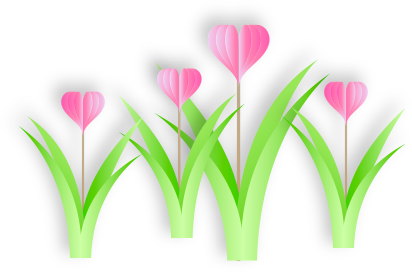 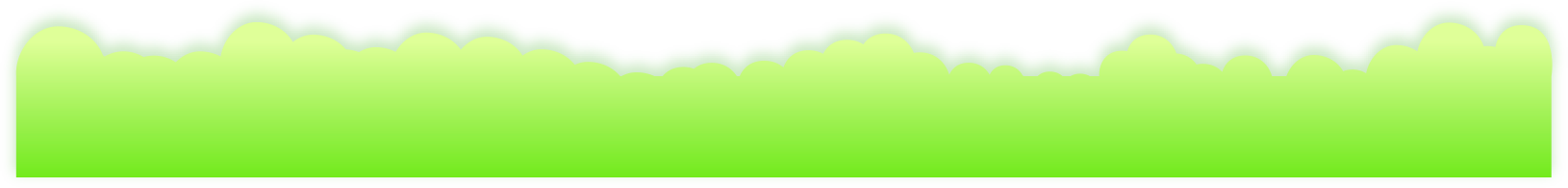 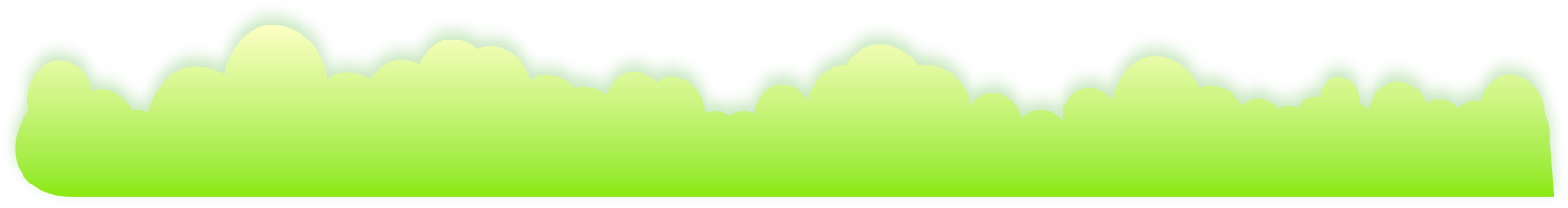 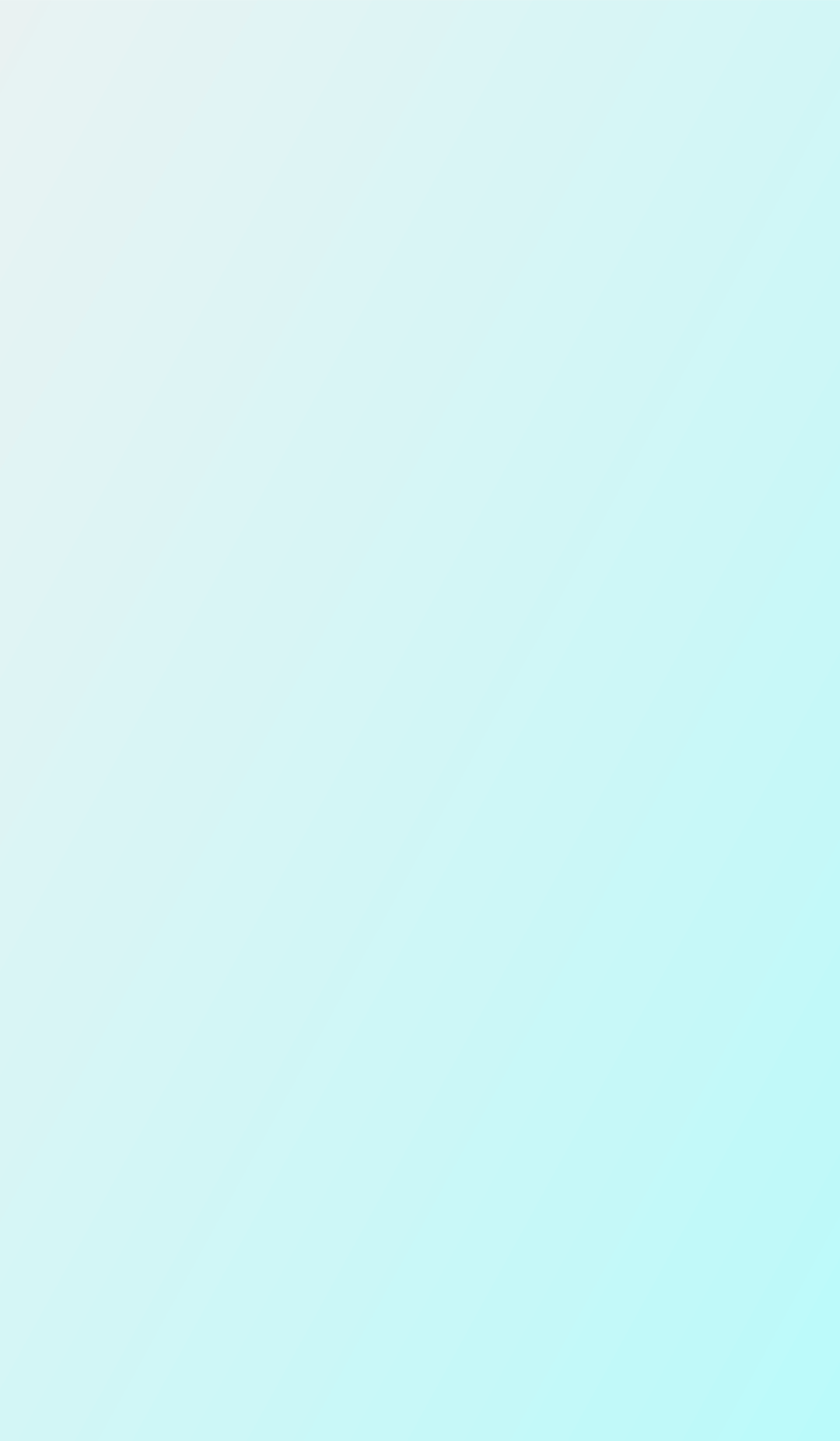 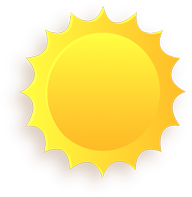 Câu nêu đặc điểm
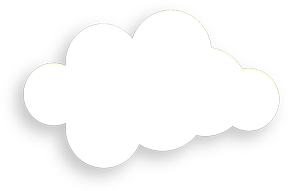 d. Mỗi một ngày trôi qua, ông đang già đi, còn nó mạnh mẽ hơn.
Câu nêu đặc điểm là câu d vì có từ chỉ đặc điểm “già” và “mạnh mẽ”
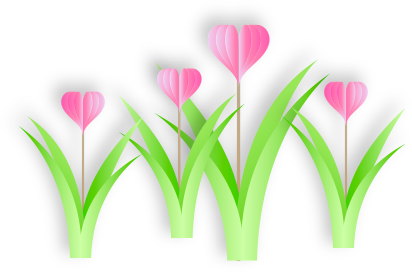 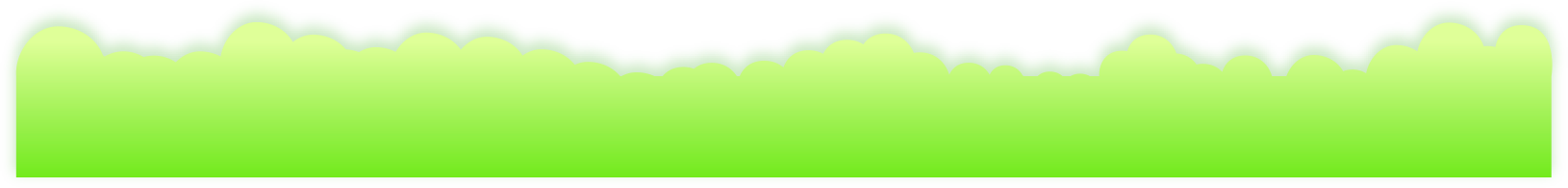 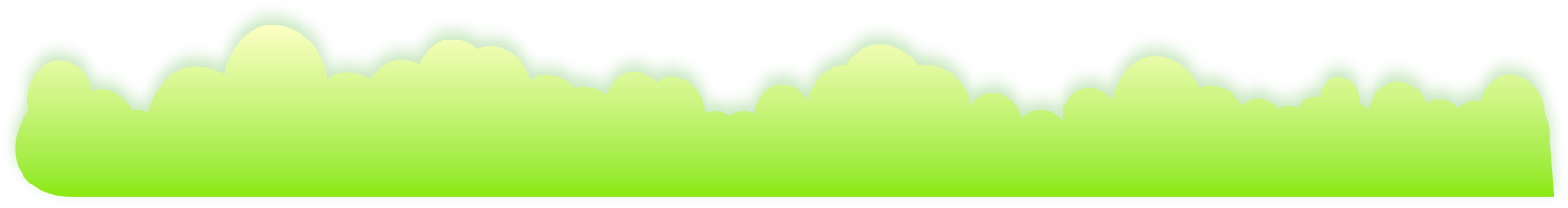 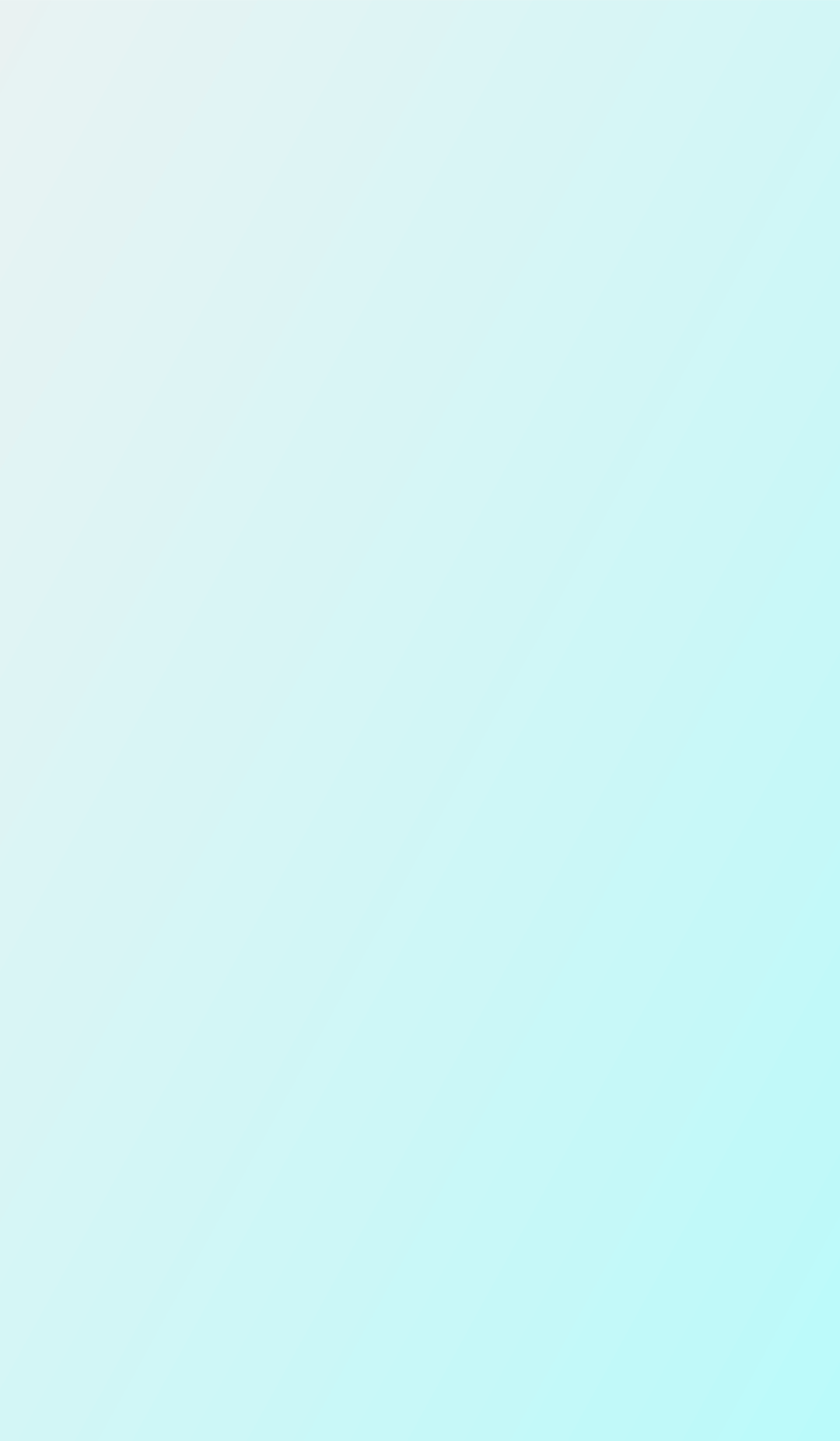 Từ chỉ hoạt động
Từ ngữ
Từ chỉ đặc điểm
Nội dung bài học
Câu giới thiệu sự vật
Câu
Câu kể
Câu nêu hoạt động
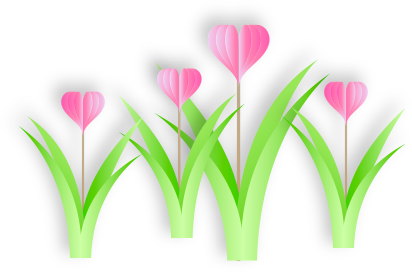 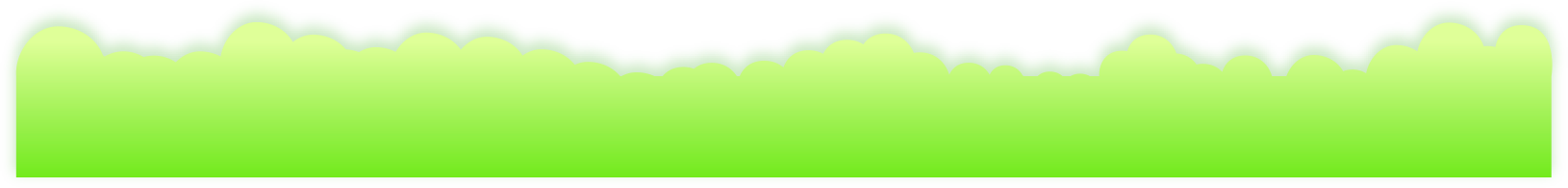 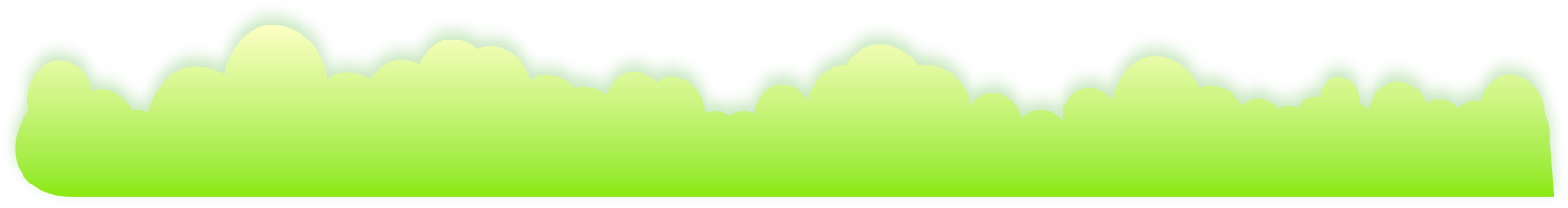 Câu nêu đặc điểm
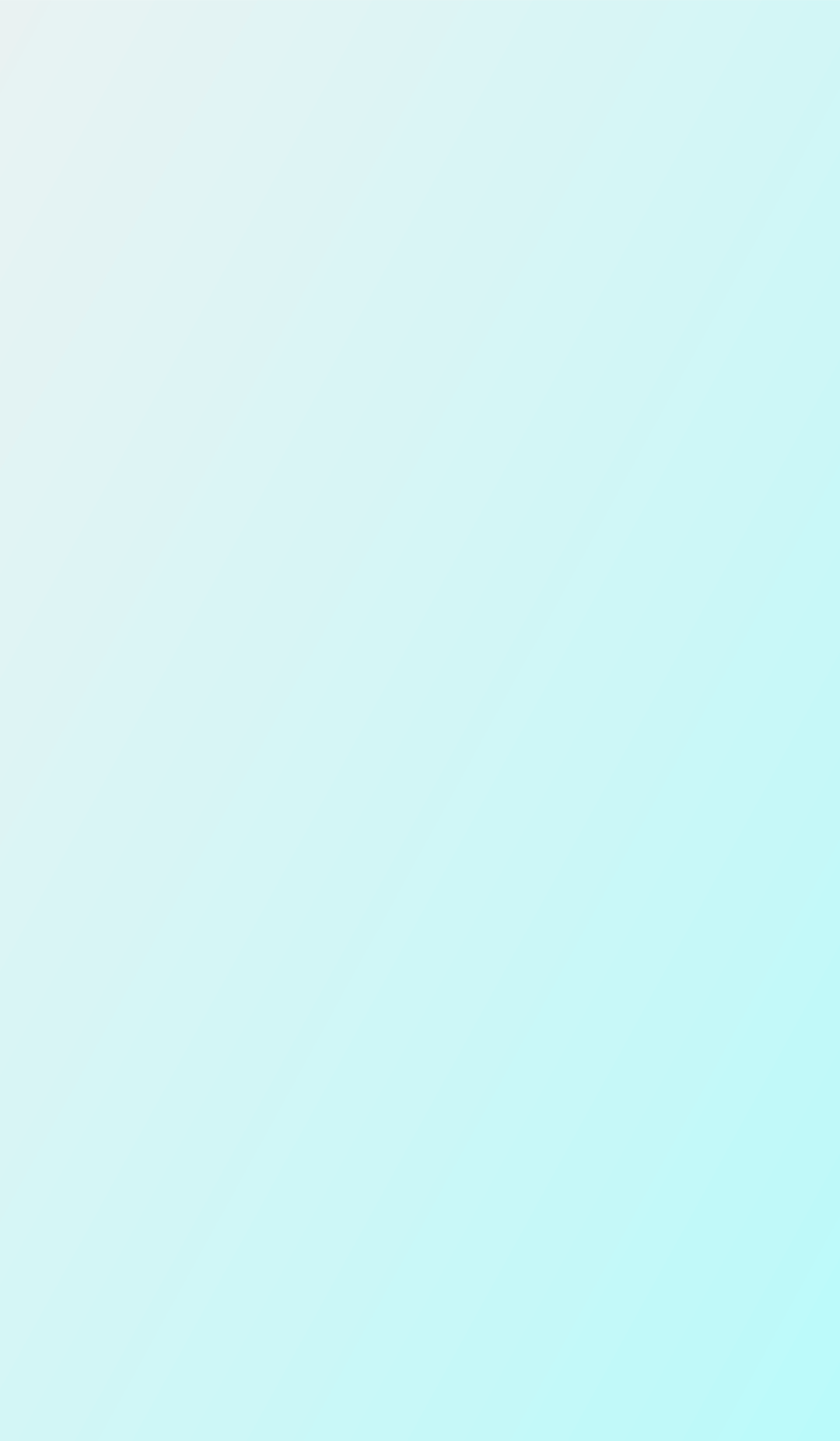 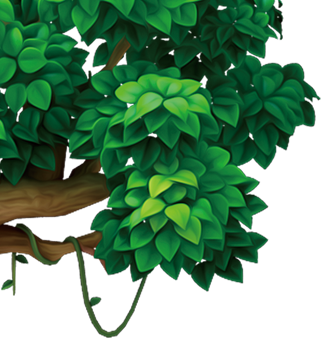 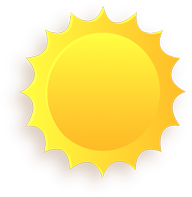 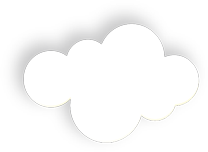 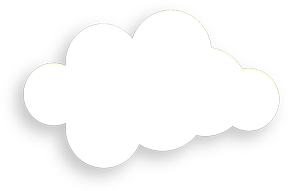 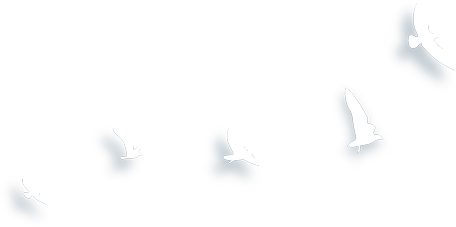 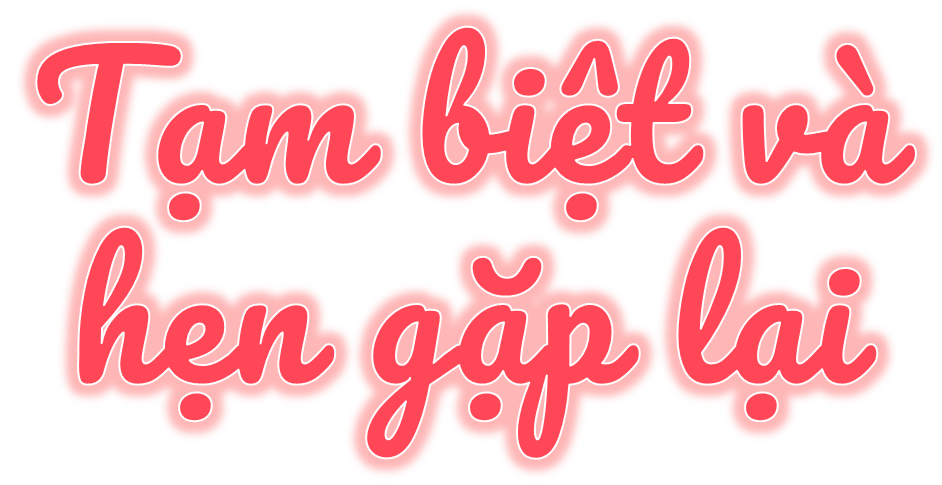 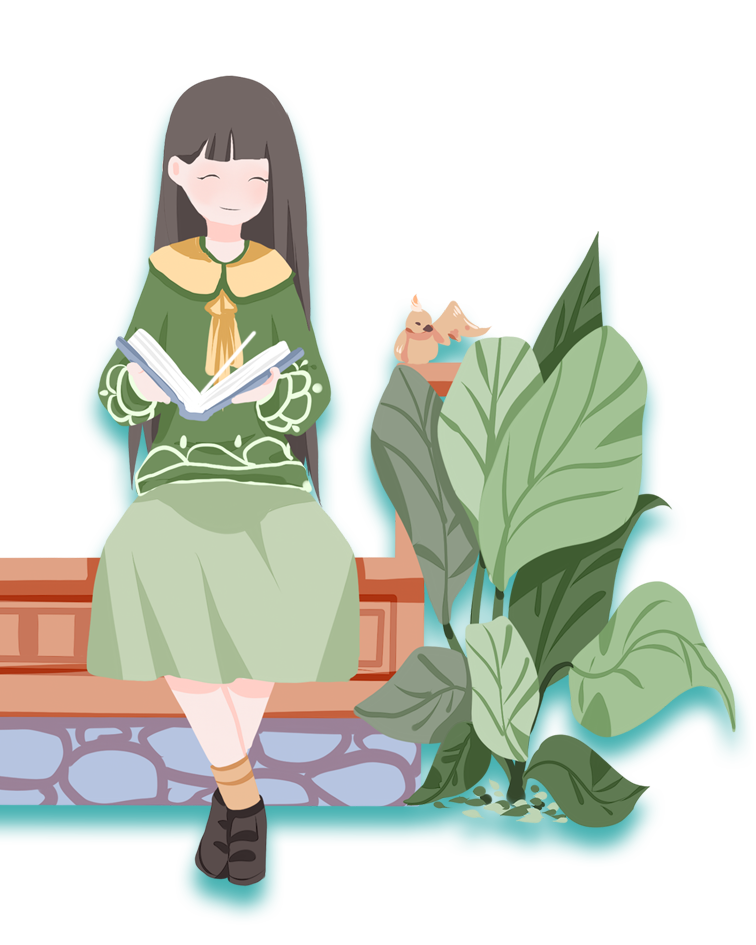 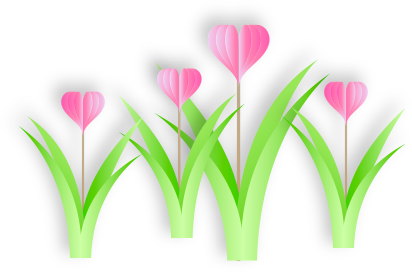 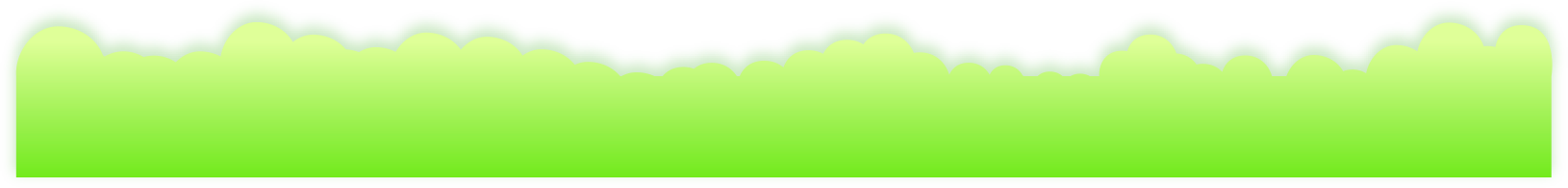 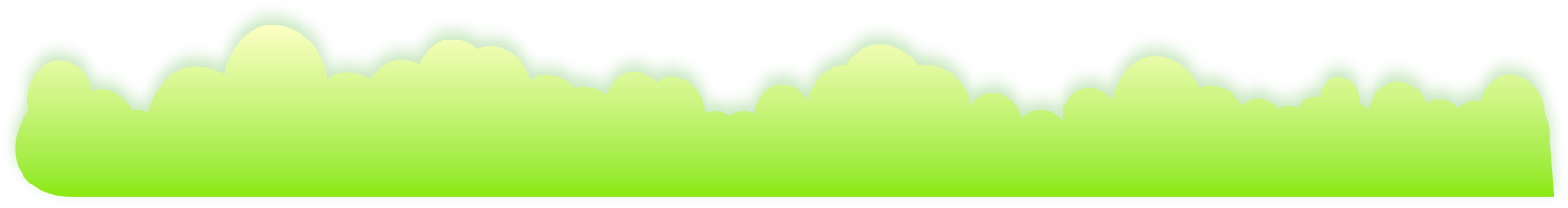